Fundamentals of Music Processing
Chapter 5: Chord Recognition
Meinard Müller
International Audio Laboratories Erlangen
www.music-processing.de
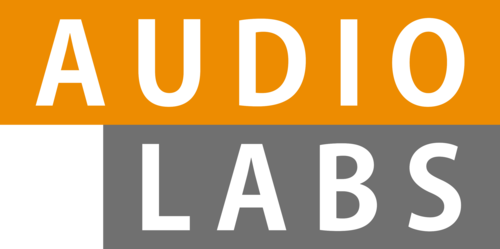 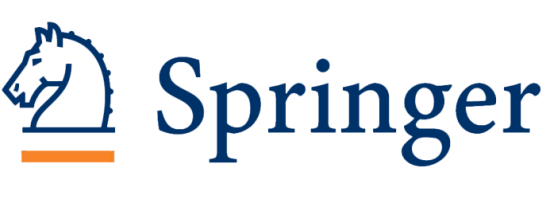 Book: Fundamentals of Music Processing
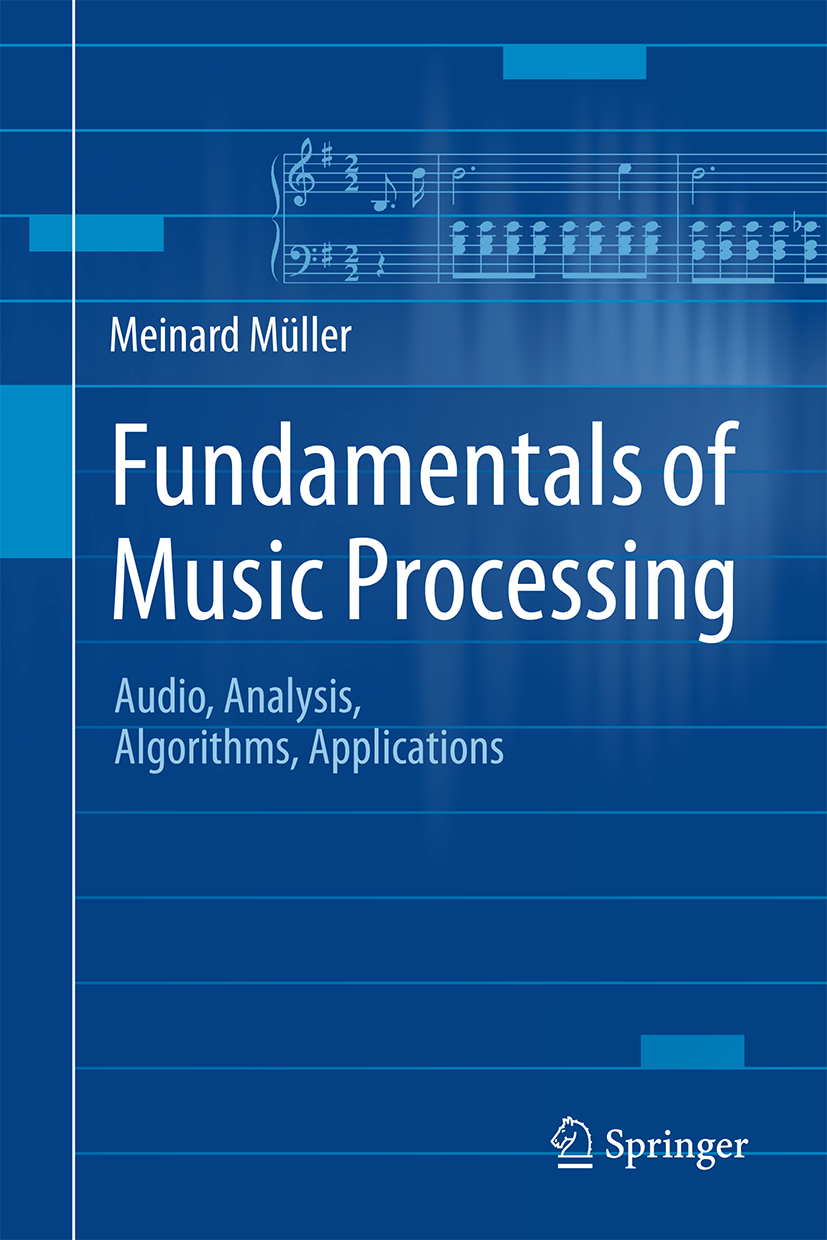 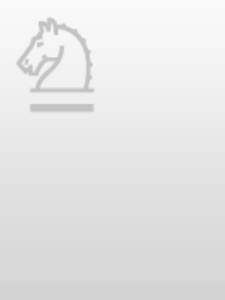 Meinard Müller
Fundamentals of Music Processing
Audio, Analysis, Algorithms, Applications
483 p., 249 illus., 30 illus. in color, hardcover
ISBN: 978-3-319-21944-8
Springer, 2015
Accompanying website: 
www.music-processing.de
Chapter 5: Chord Recognition
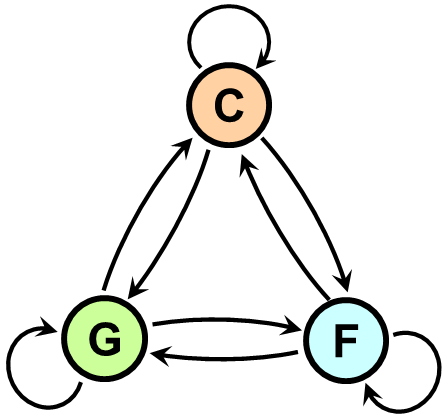 5.1	Basic Theory of Harmony
5.2	Template-Based Chord Recognition
5.3	HMM-Based Chord Recognition
5.4	Further Notes
In Chapter 5, we consider the problem of analyzing harmonic properties of a piece of music by determining a descriptive progression of chords from a given audio recording. We take this opportunity to first discuss some basic theory of harmony including concepts such as intervals, chords, and scales. Then, motivated by the automated chord recognition scenario, we introduce template-based matching procedures and hidden Markov models—a concept of central importance for the analysis of temporal patterns in time-dependent data streams including speech, gestures, and music.
5 Chord Recognition
Teaser
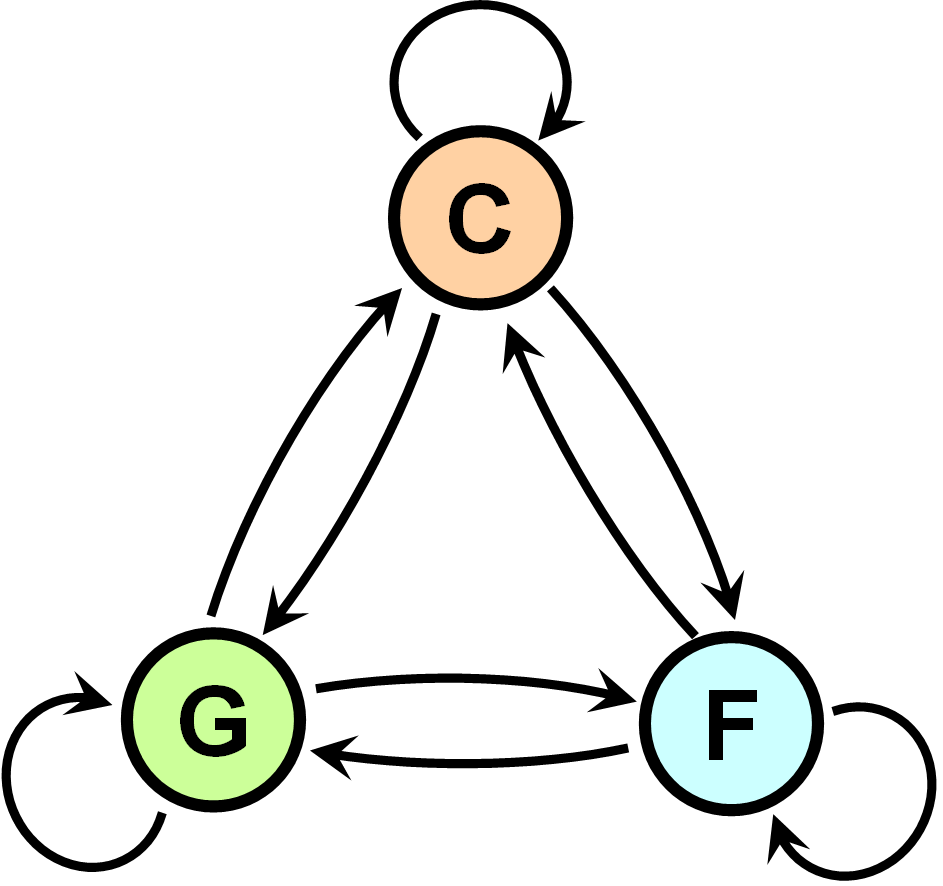 5 Chord Recognition
Fig. 5.1
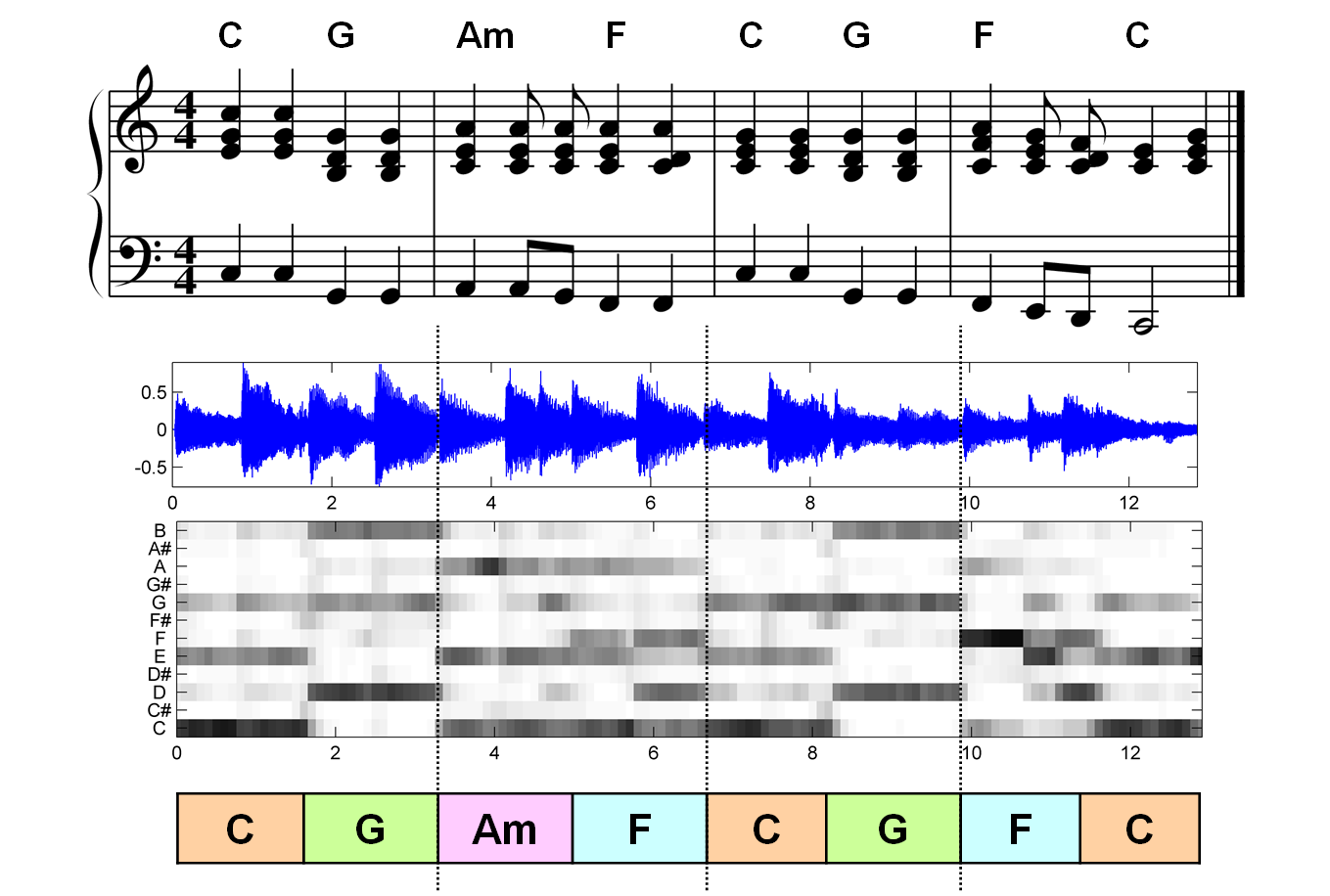 5.1 Basic Theory of Harmony
Fig. 5.2
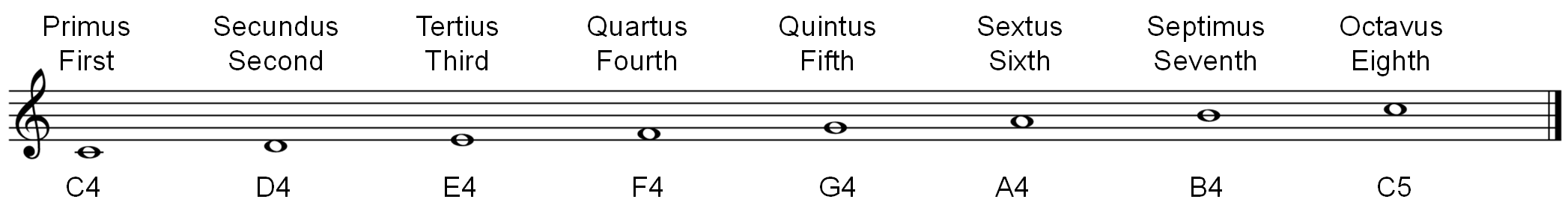 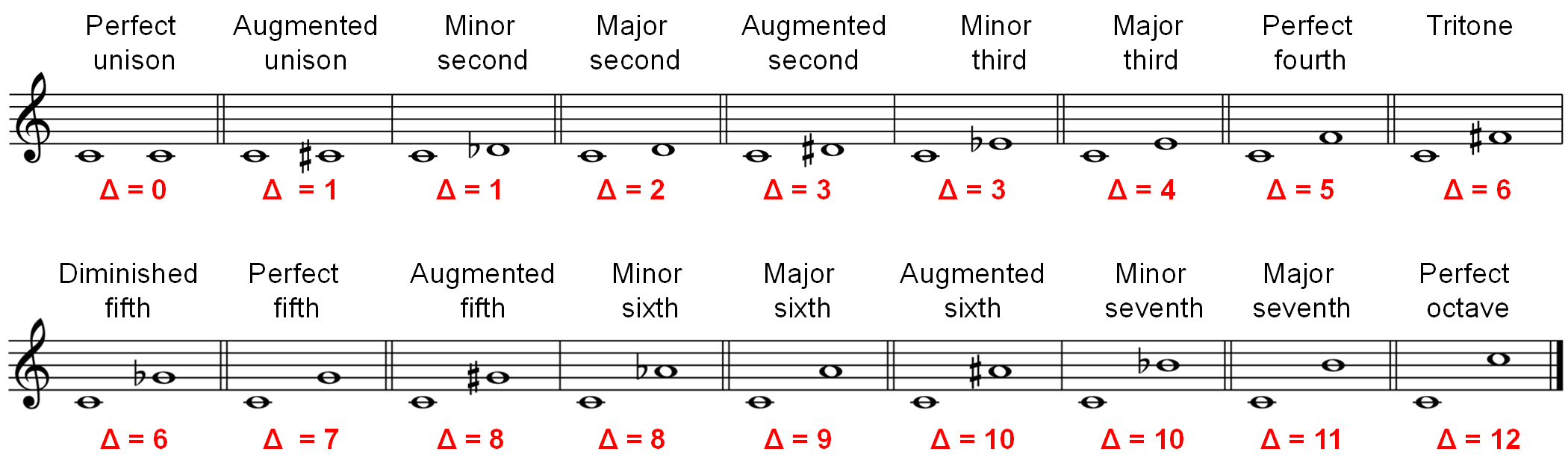 5.1 Basic Theory of Harmony
Fig. 5.3
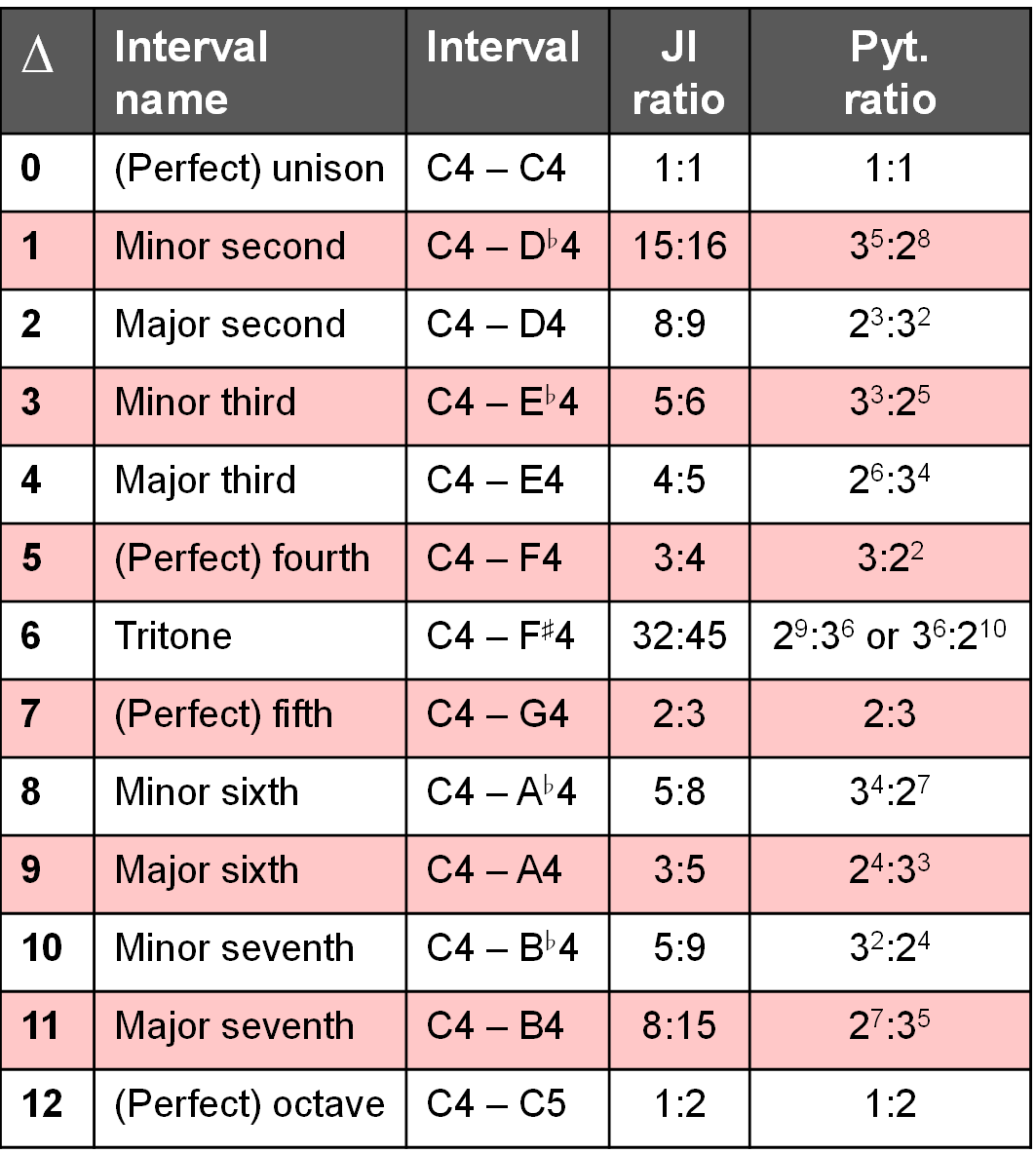 5.1 Basic Theory of Harmony
Fig. 5.4
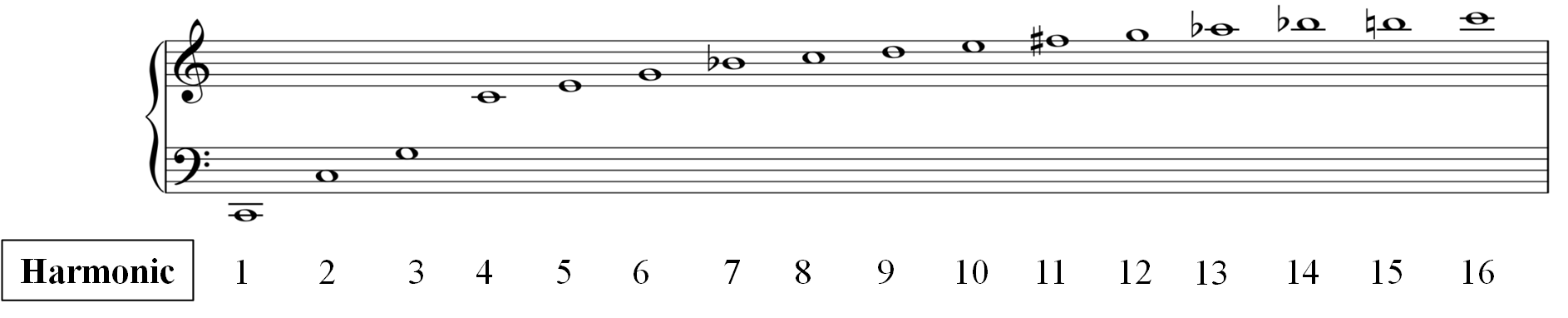 5.1 Basic Theory of Harmony
Fig. 5.4
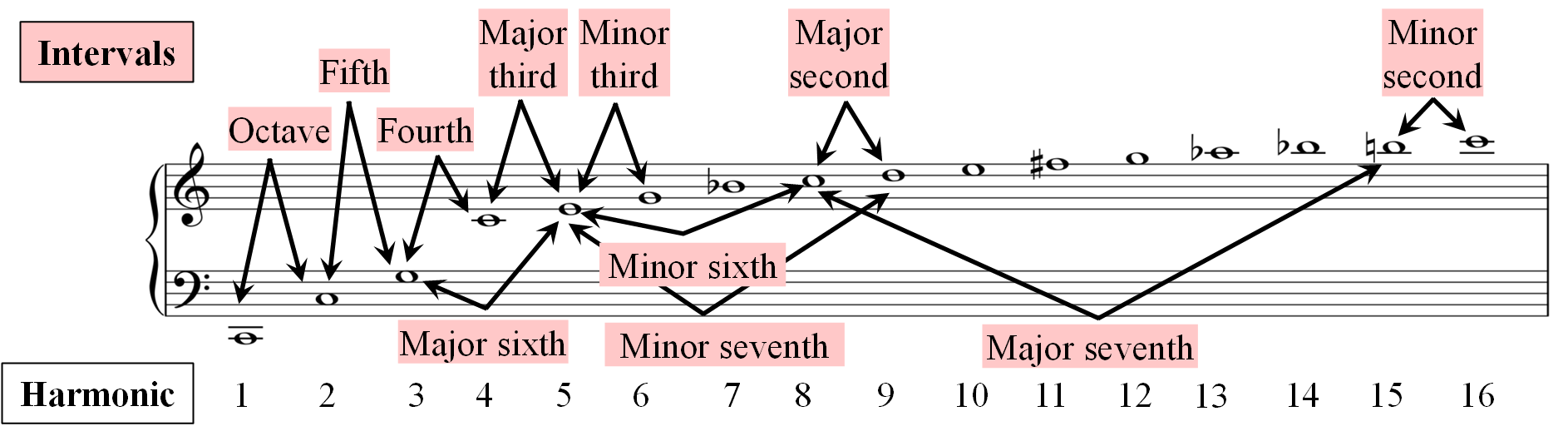 5.1 Basic Theory of Harmony
Fig. 5.5
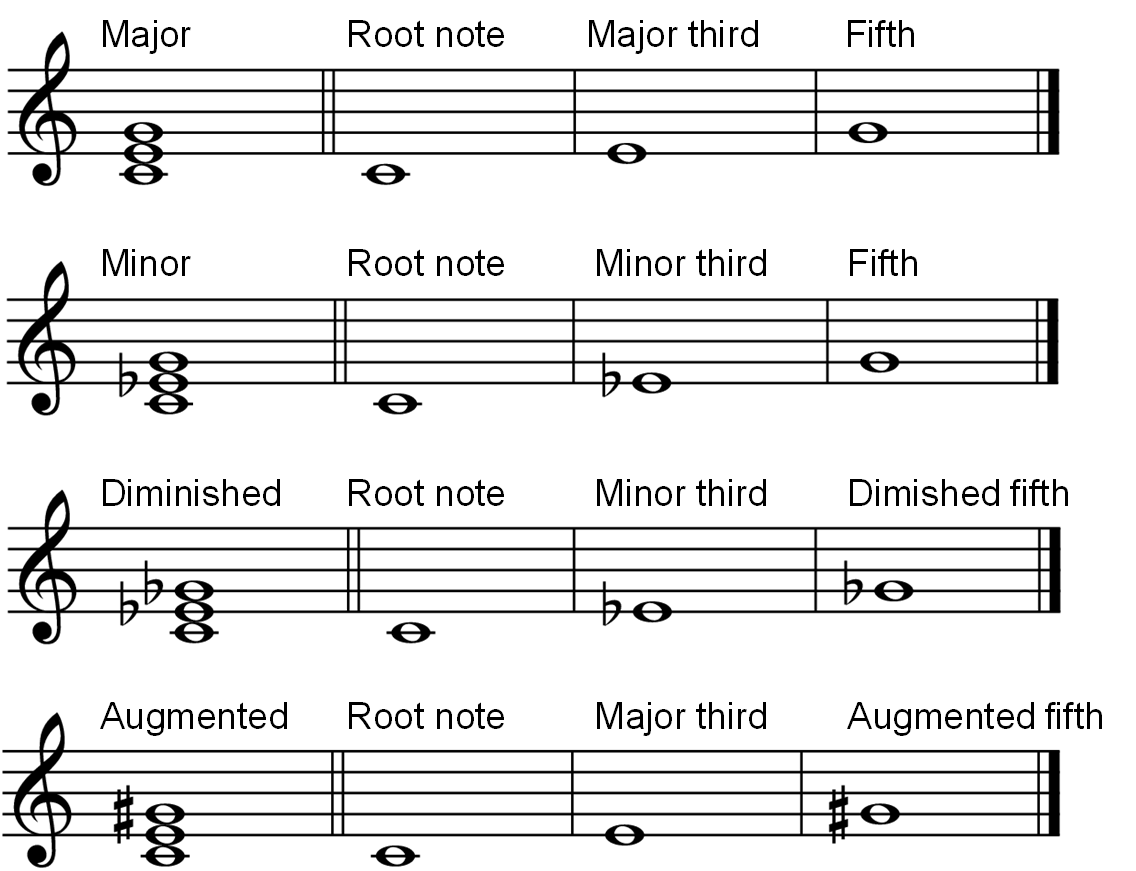 5.1 Basic Theory of Harmony
Fig. 5.6
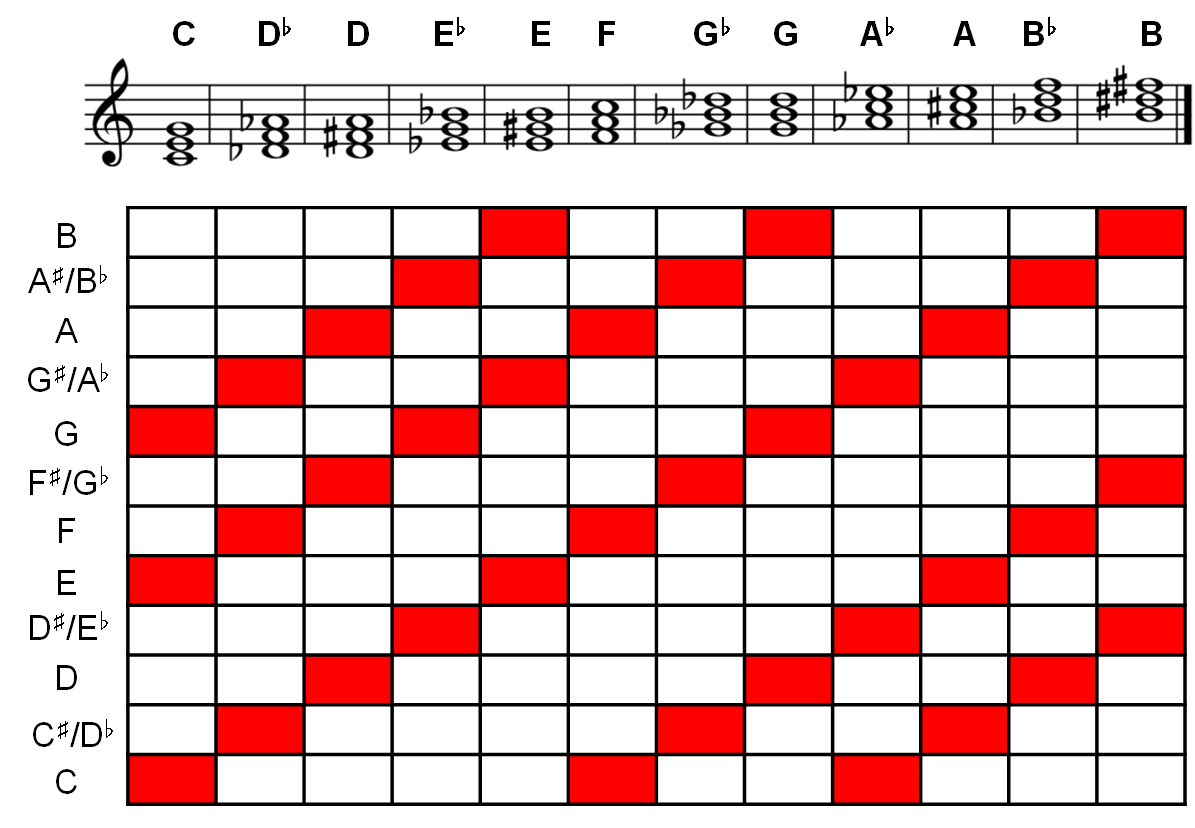 5.1 Basic Theory of Harmony
Fig. 5.6
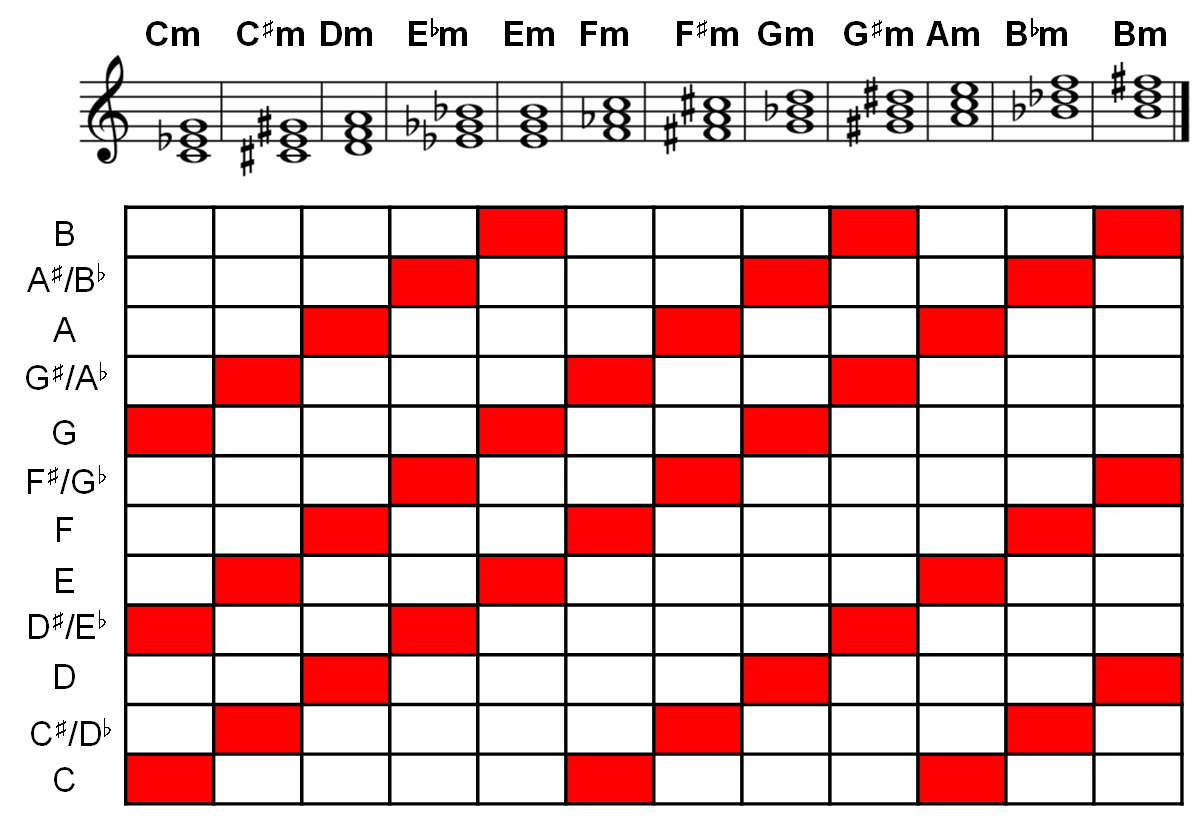 5.1 Basic Theory of Harmony
Fig. 5.7
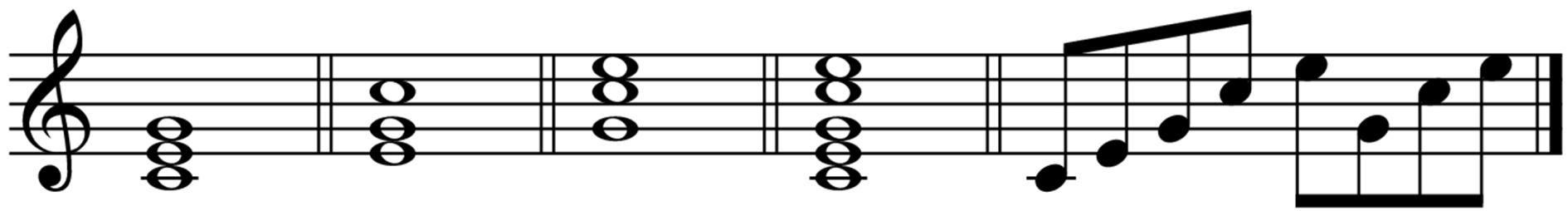 5.1 Basic Theory of Harmony
Fig. 5.8
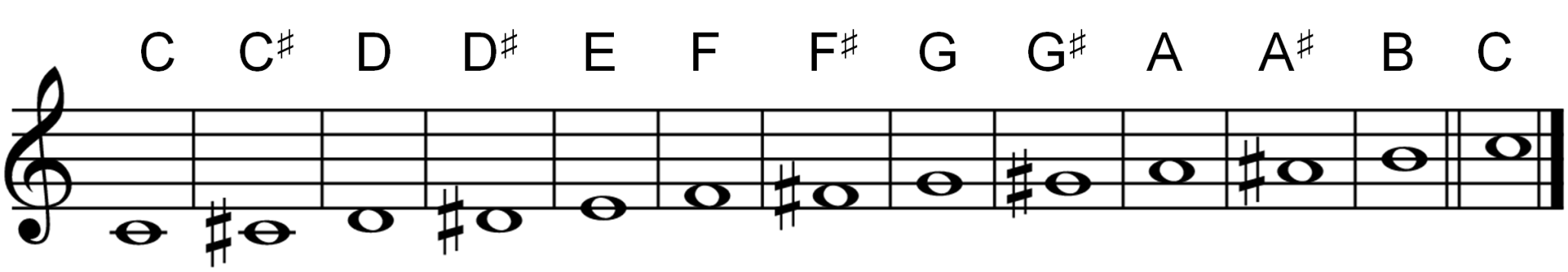 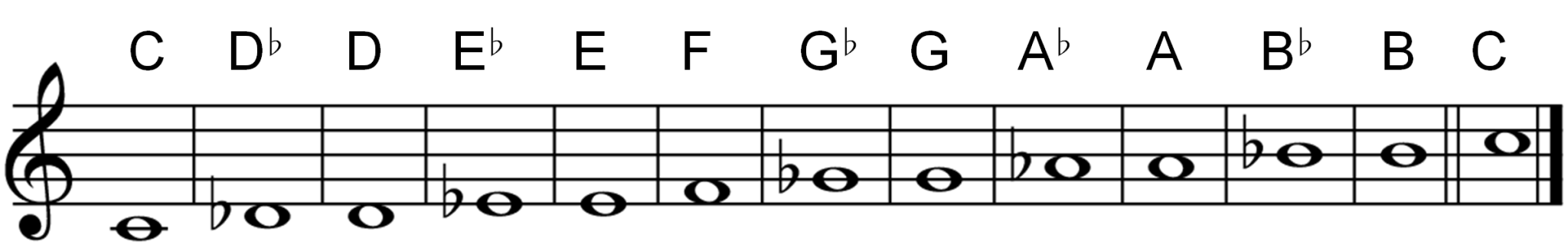 5.1 Basic Theory of Harmony
Fig. 5.9
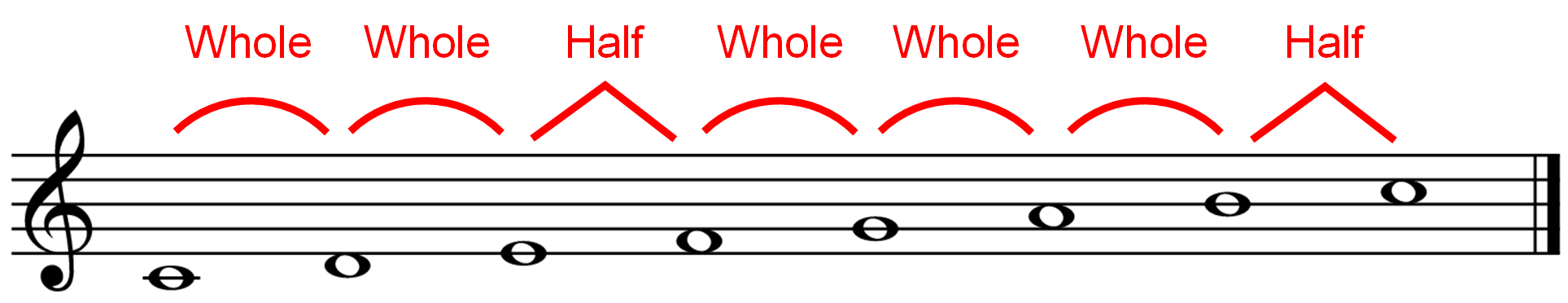 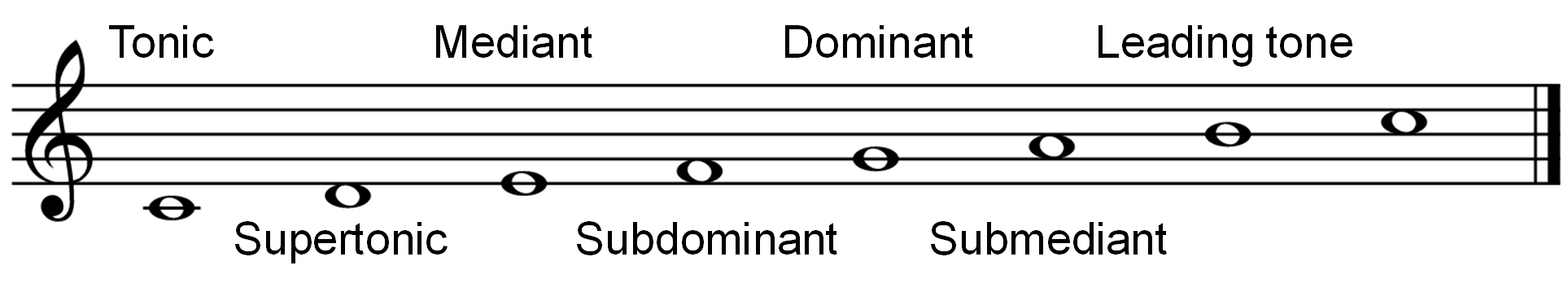 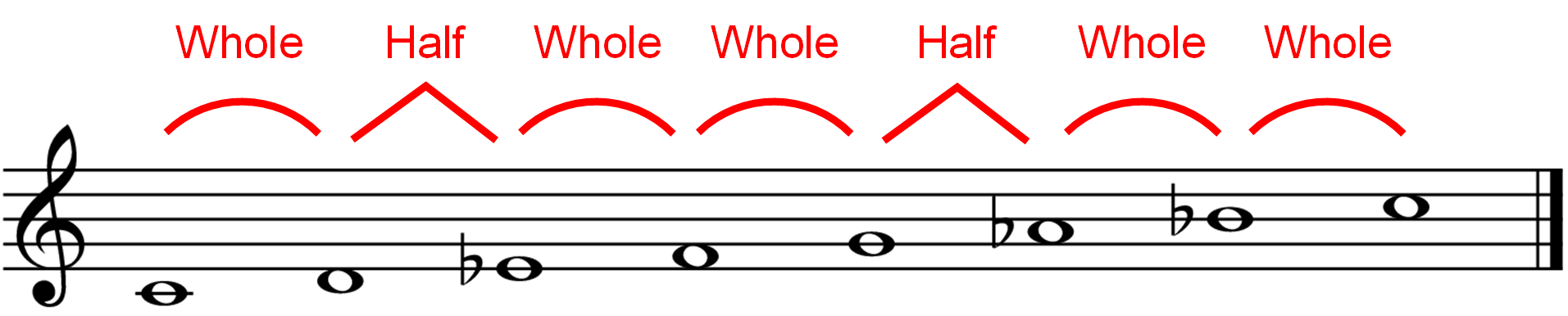 5.1 Basic Theory of Harmony
Fig. 5.10
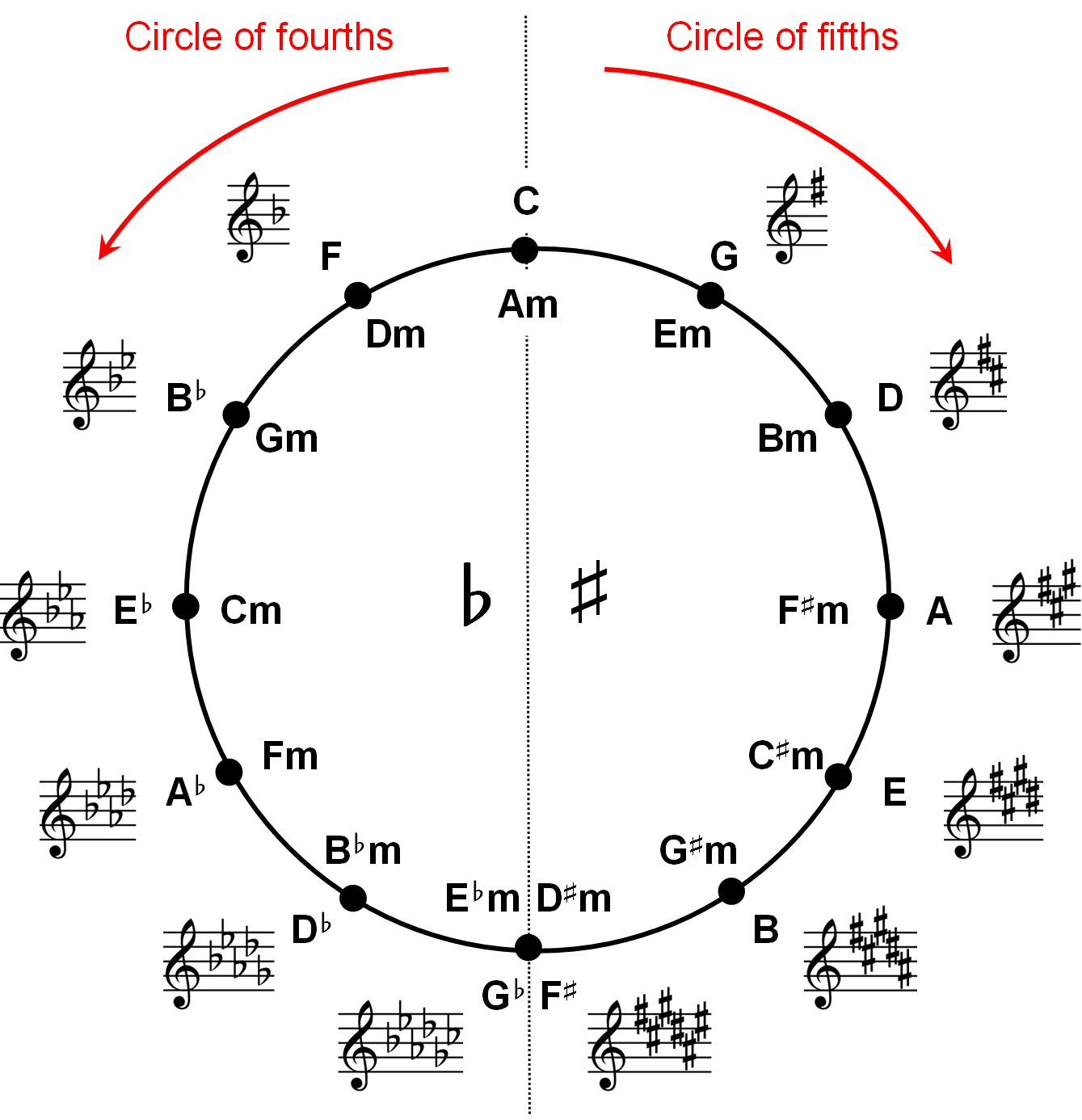 5.1 Basic Theory of Harmony
Fig. 5.11
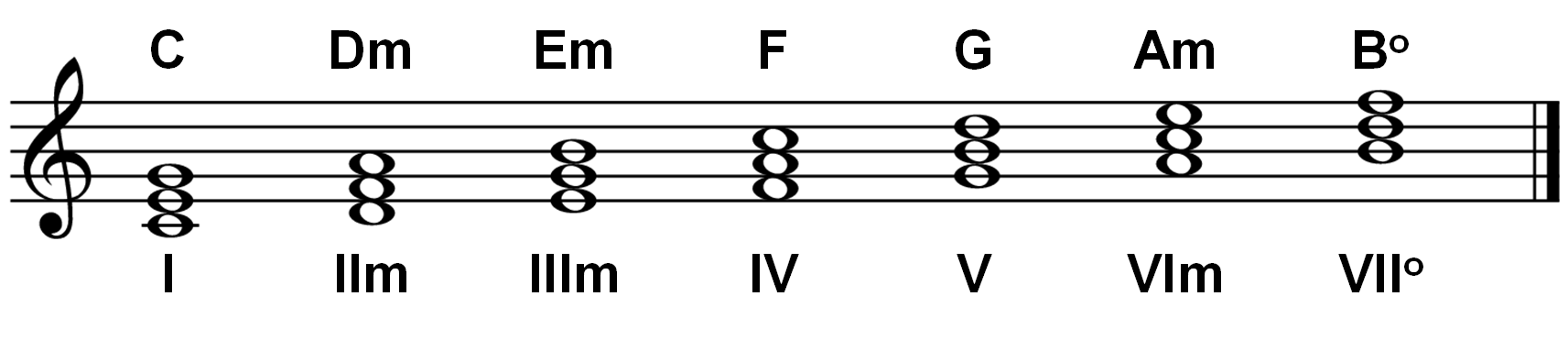 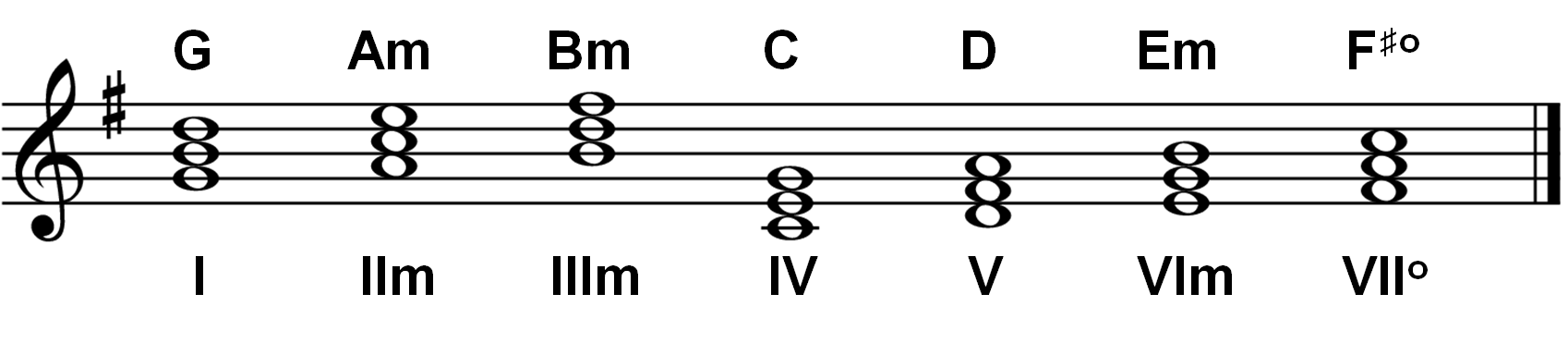 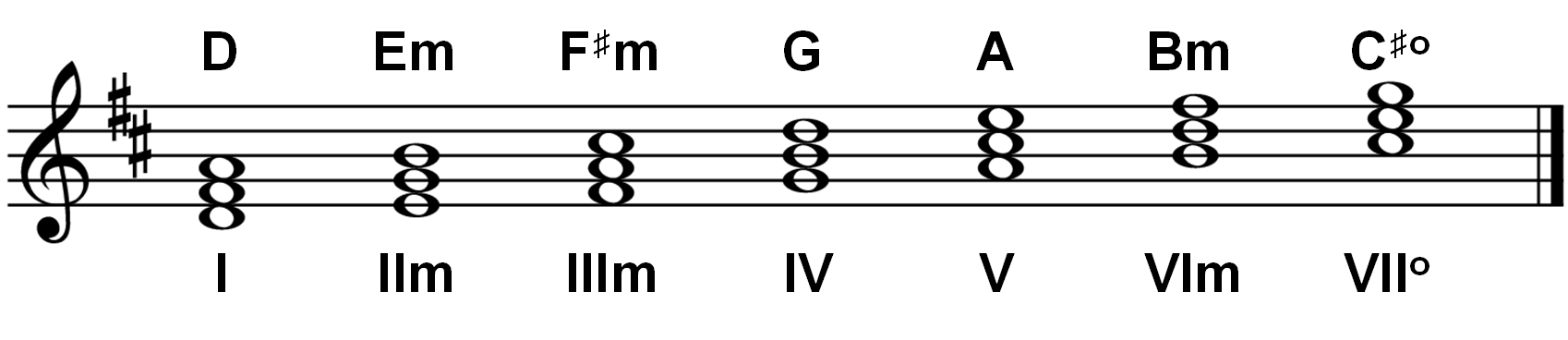 5.1 Basic Theory of Harmony
Fig. 5.12
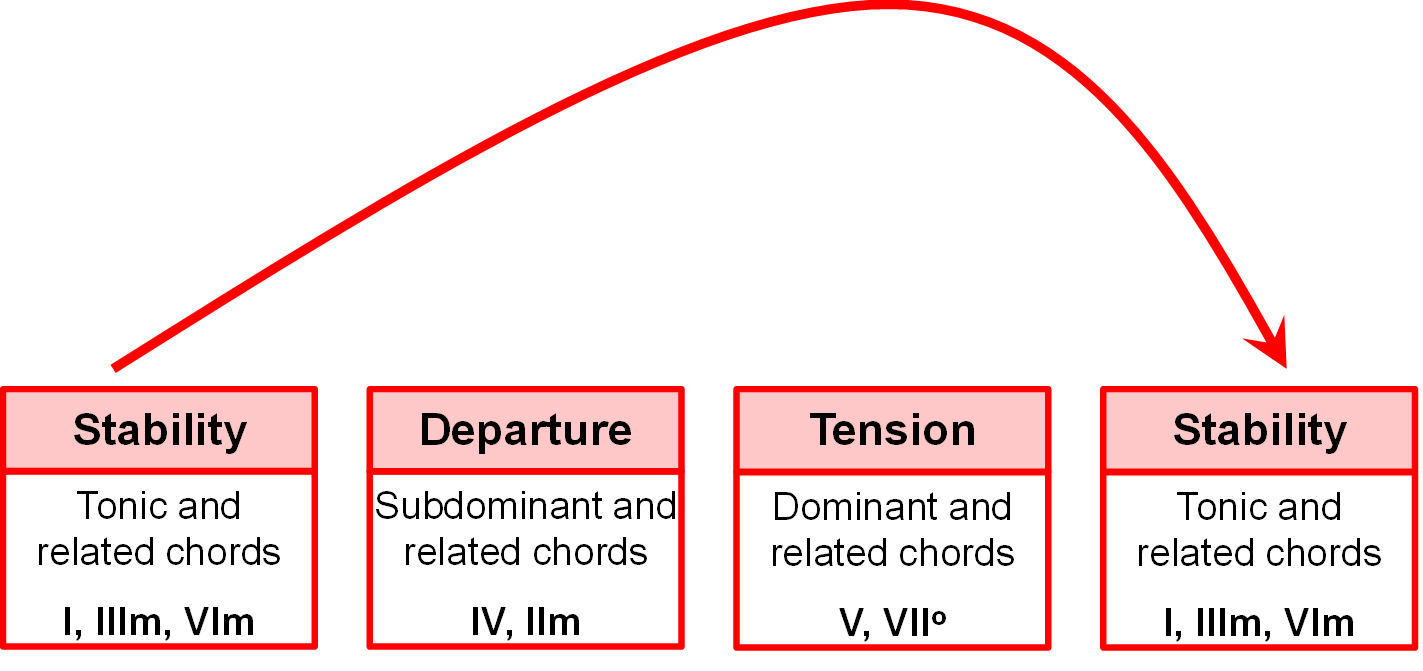 5.2 Template-Based Chord Recognition
Fig. 5.13
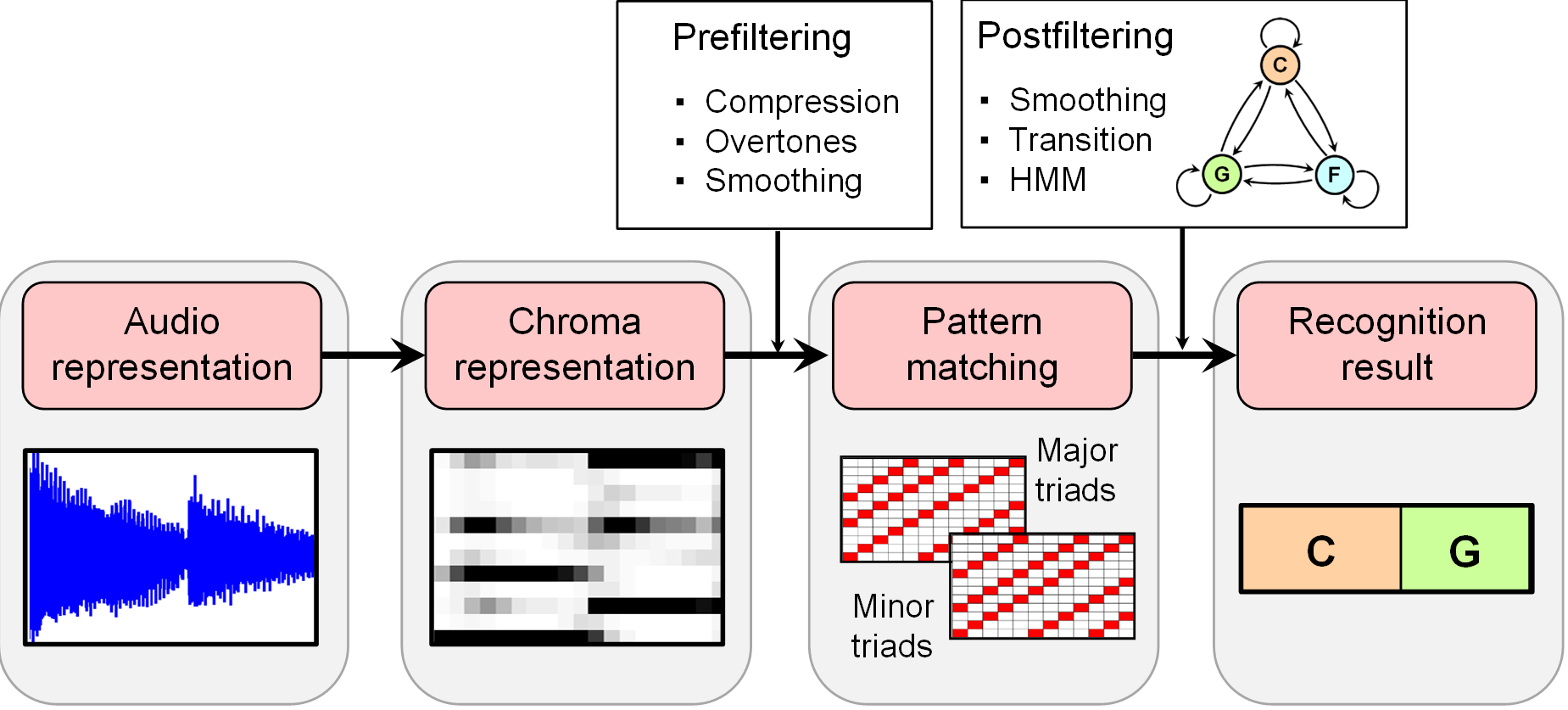 5.2 Template-Based Chord Recognition
Fig. 5.14
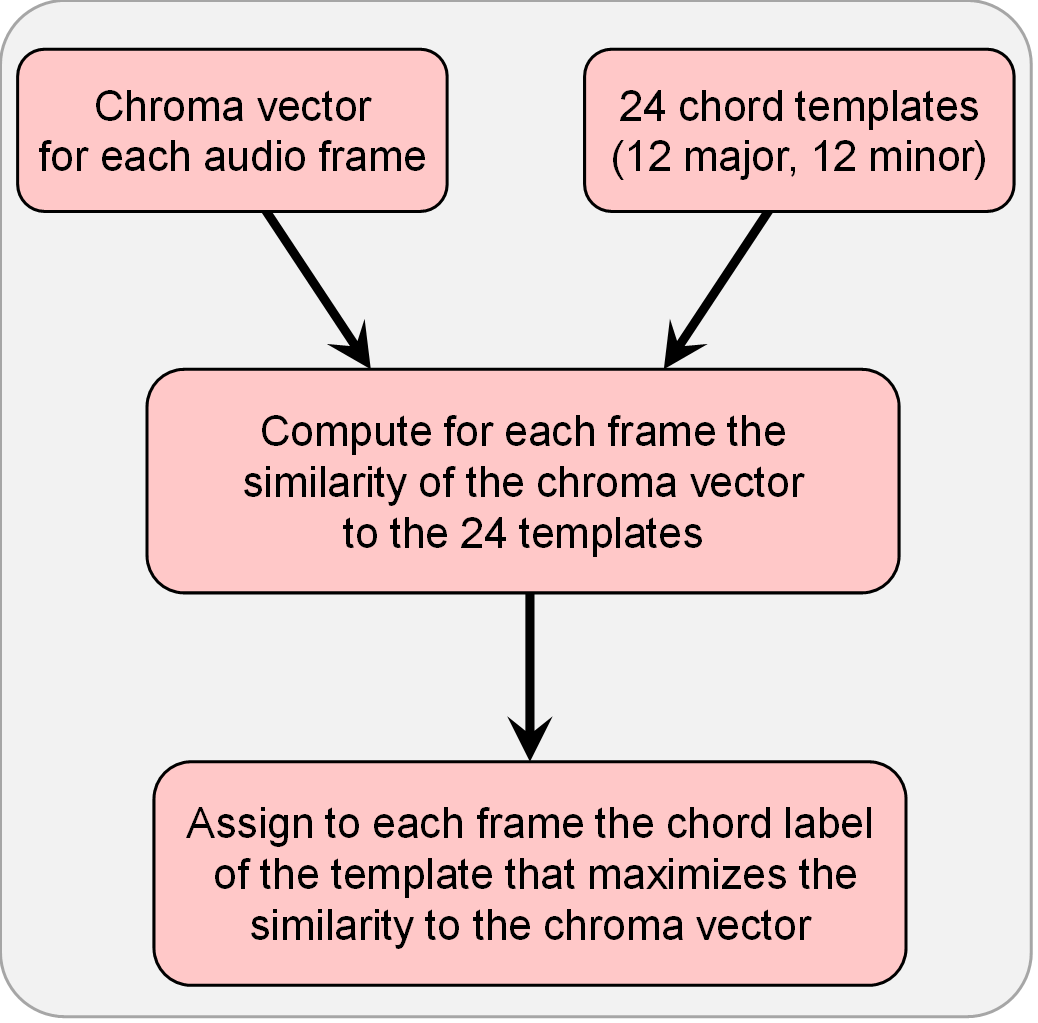 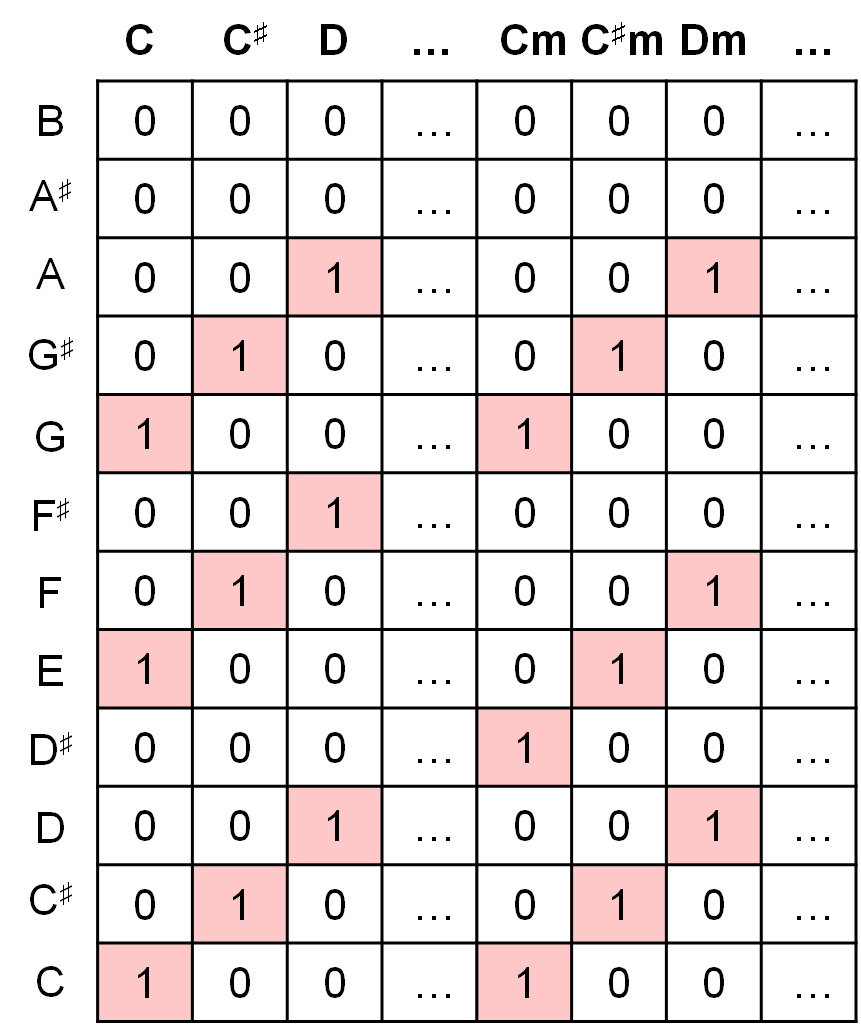 5.2 Template-Based Chord Recognition
Fig. 5.15
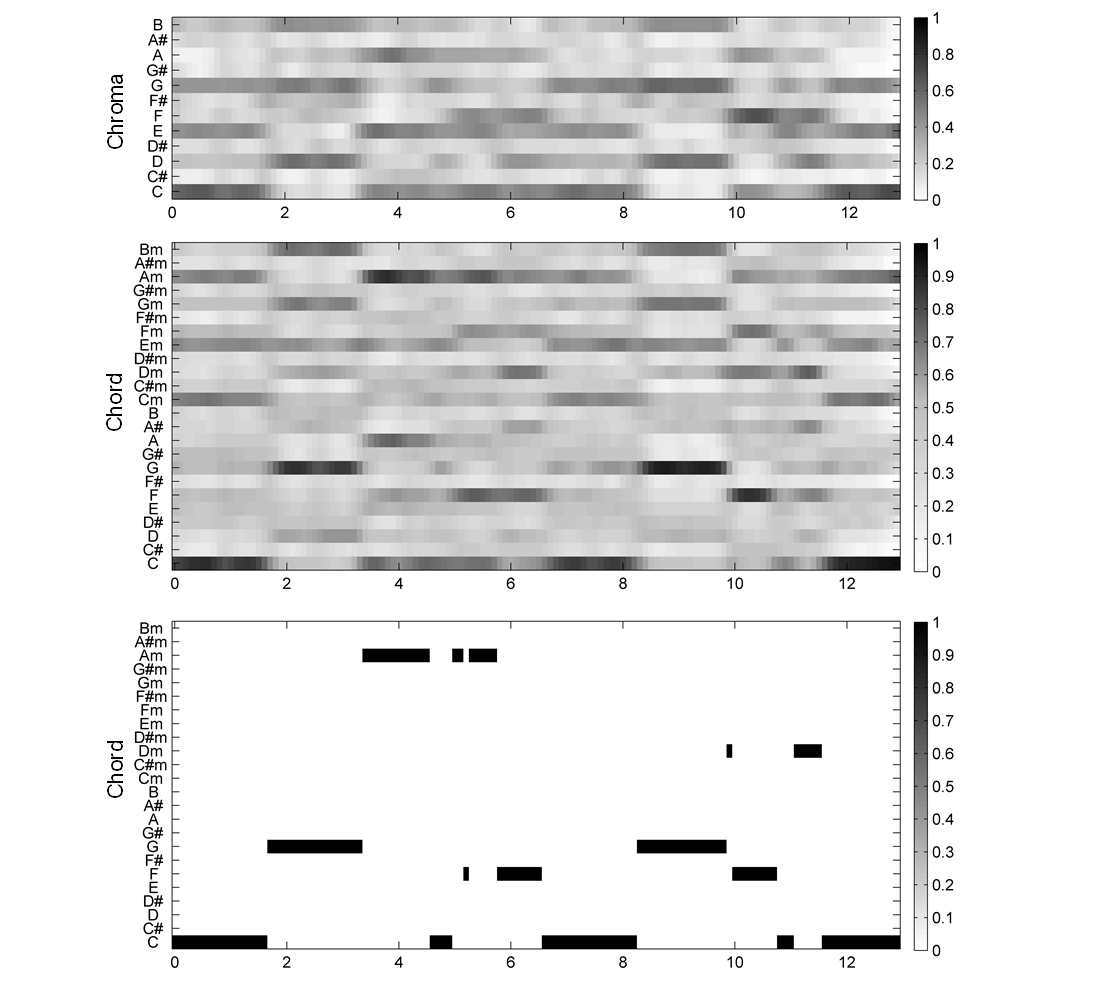 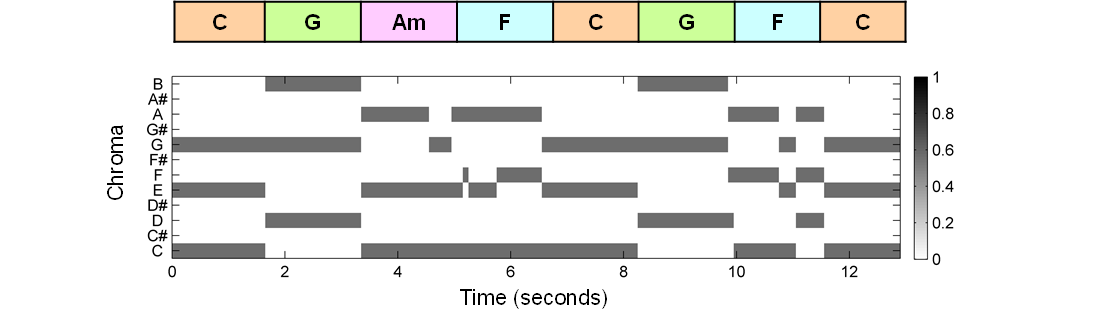 5.2 Template-Based Chord Recognition
Fig. 5.15
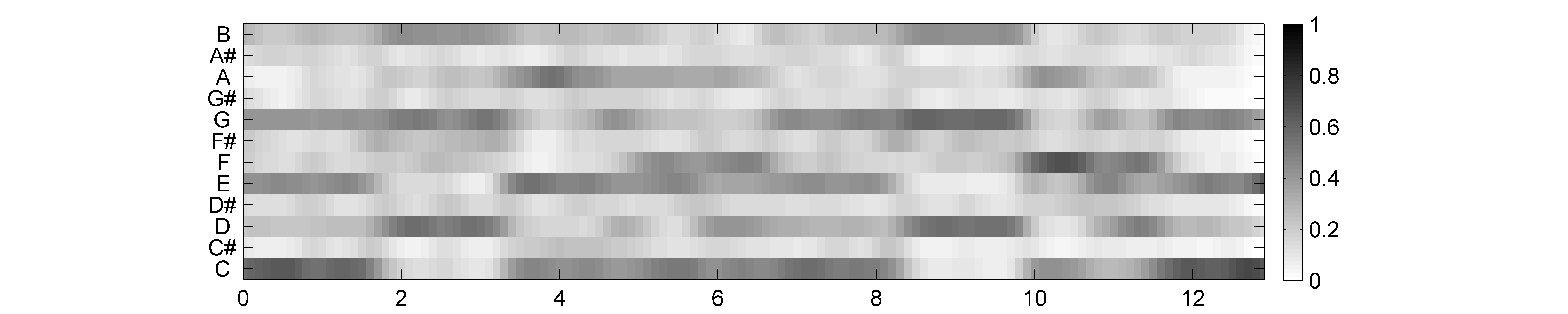 Chroma
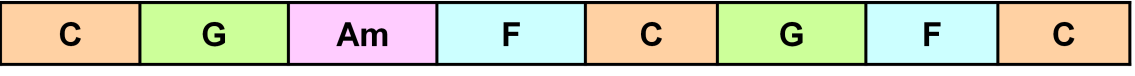 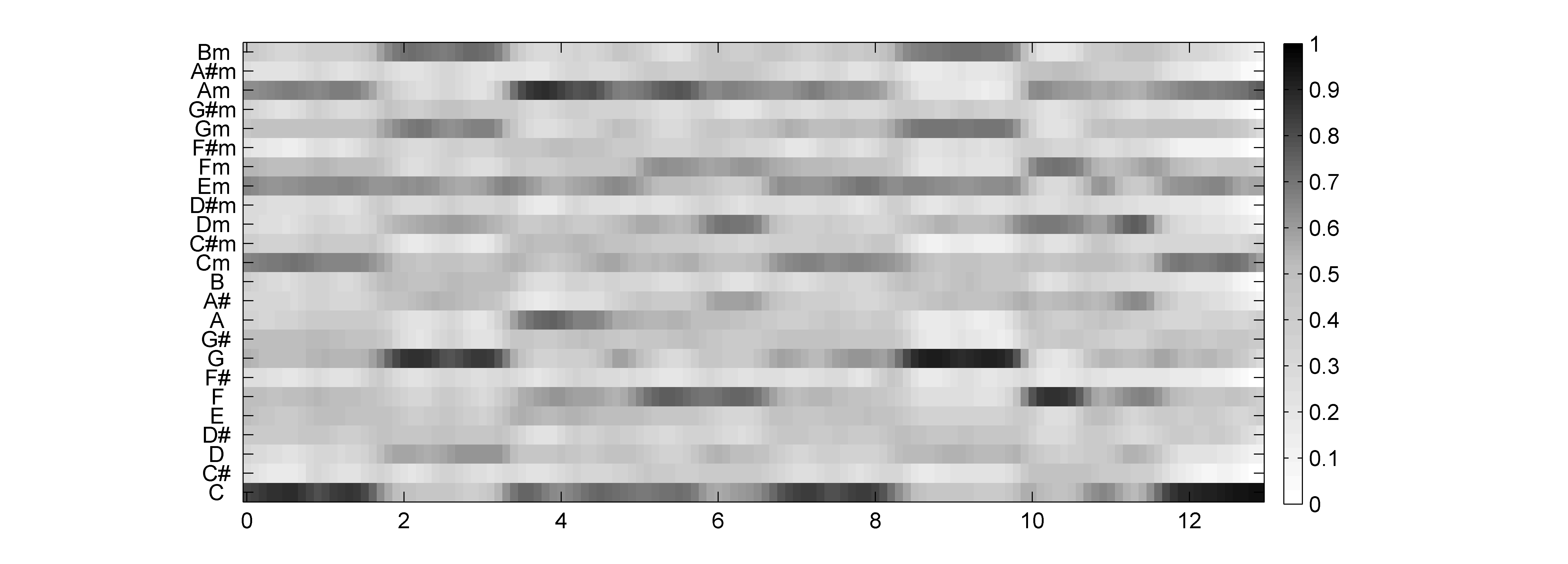 Chord
Time (seconds)
5.2 Template-Based Chord Recognition
Fig. 5.15
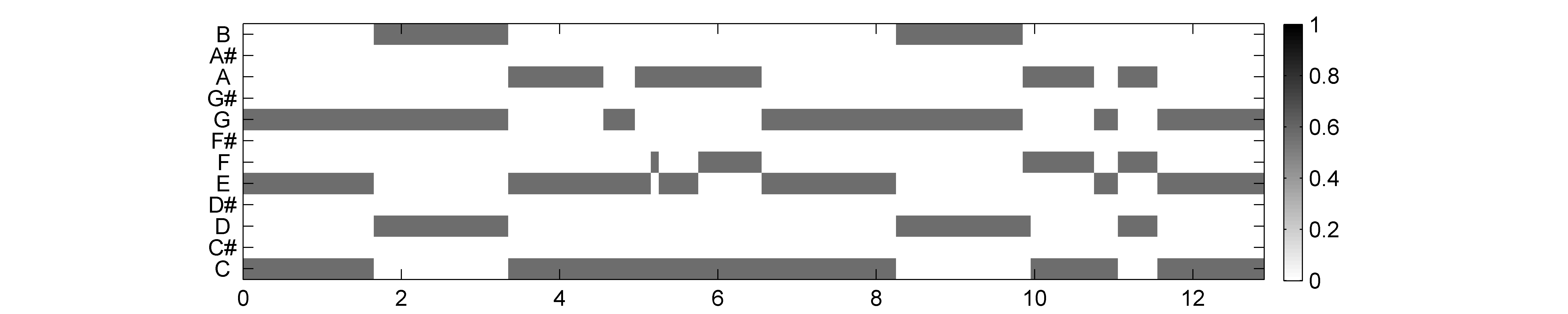 Chroma
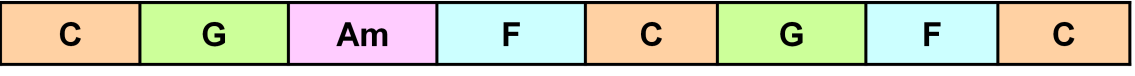 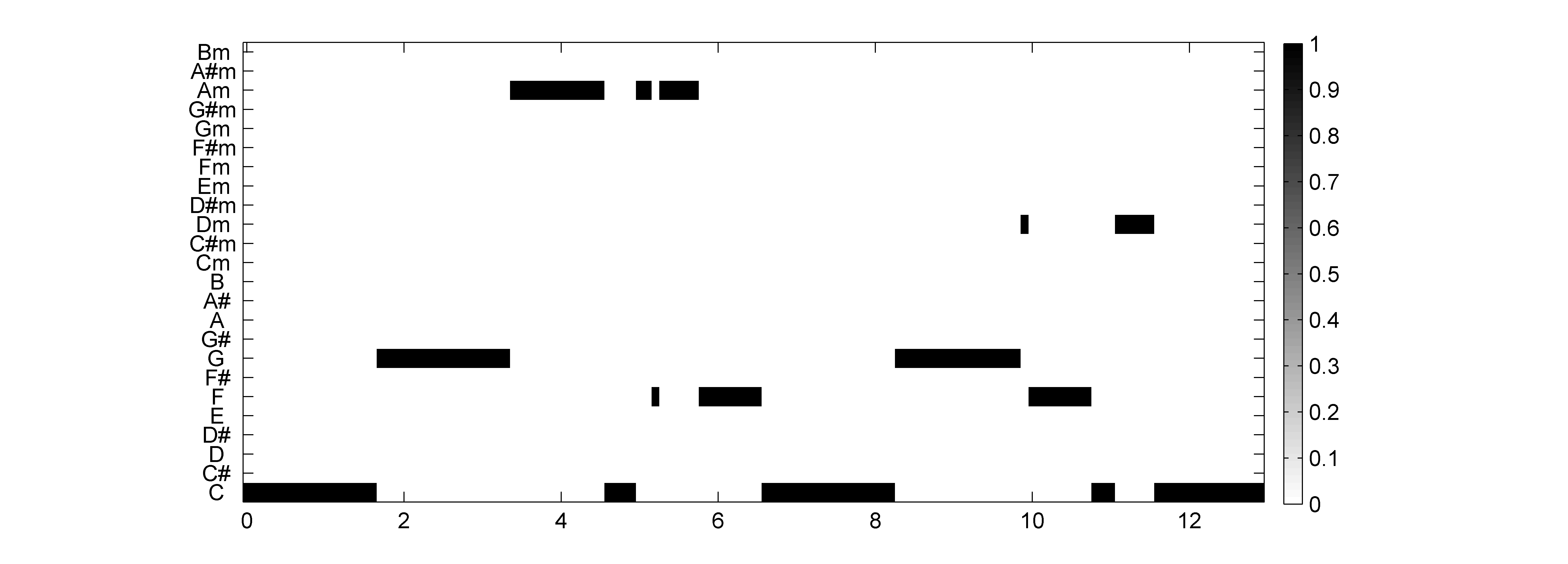 Chord
Time (seconds)
5.2 Template-Based Chord Recognition
Fig. 5.16
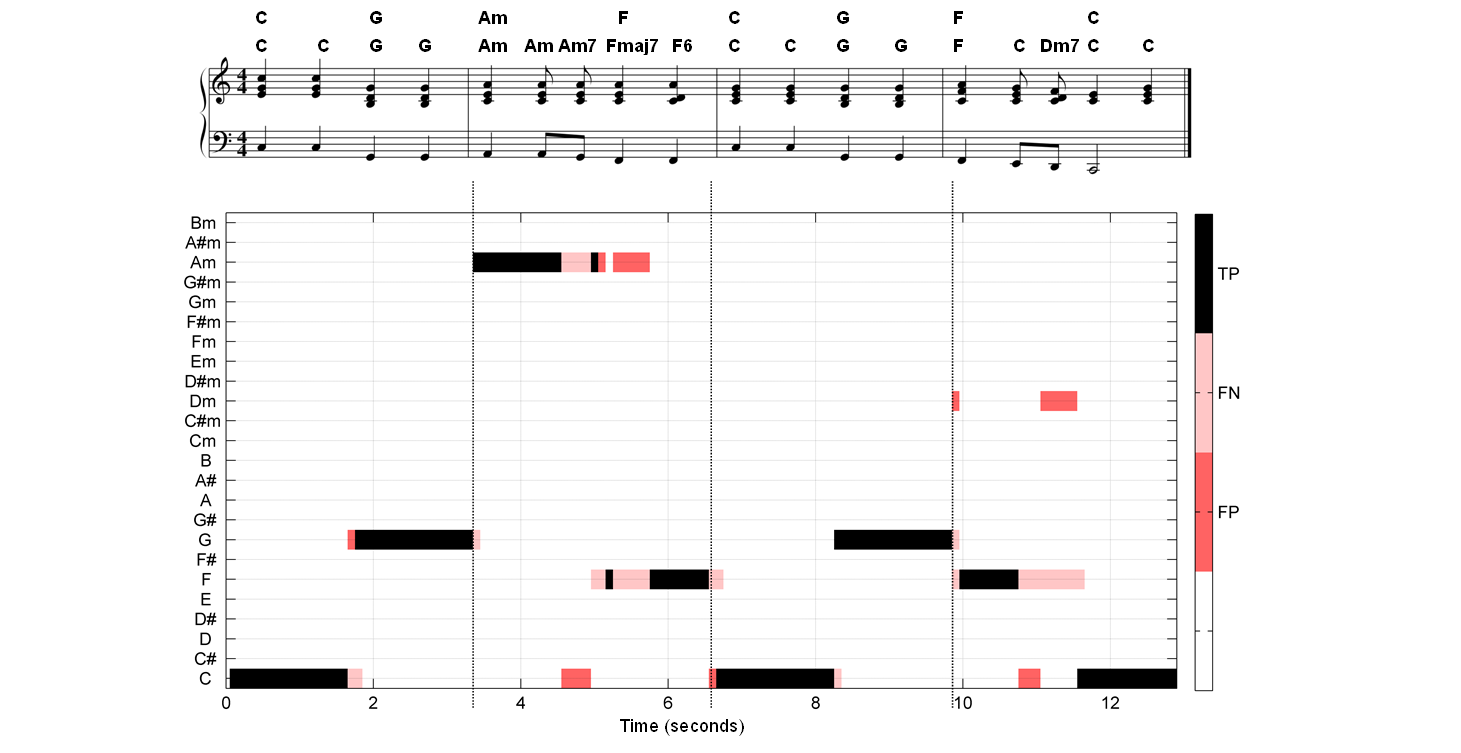 5.2 Template-Based Chord Recognition
Fig. 5.17
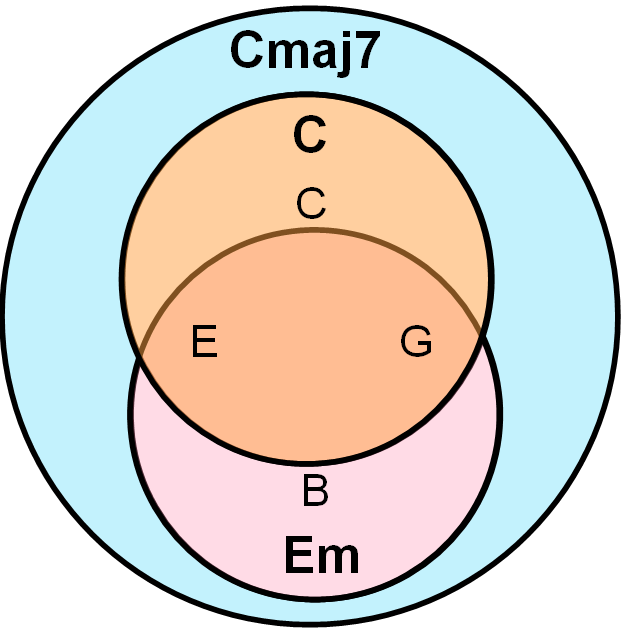 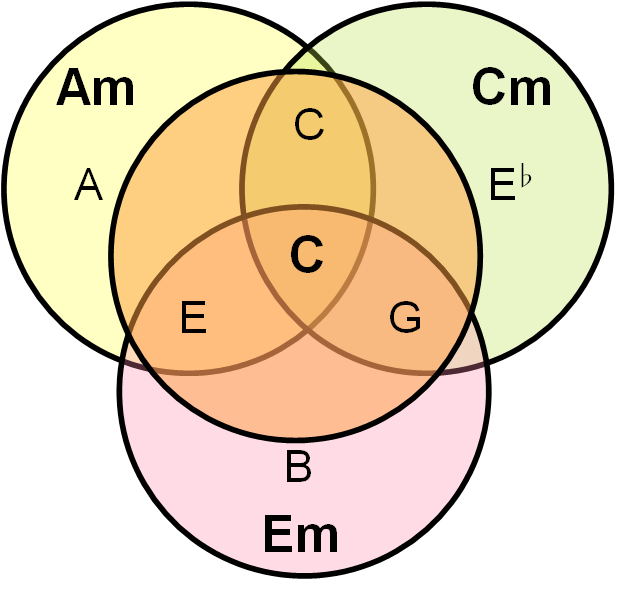 5.2 Template-Based Chord Recognition
Fig. 5.18
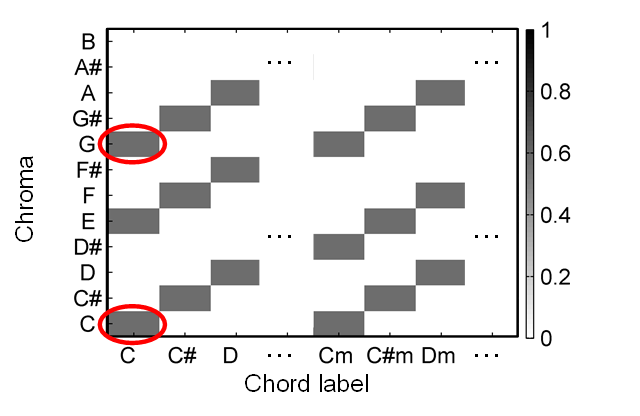 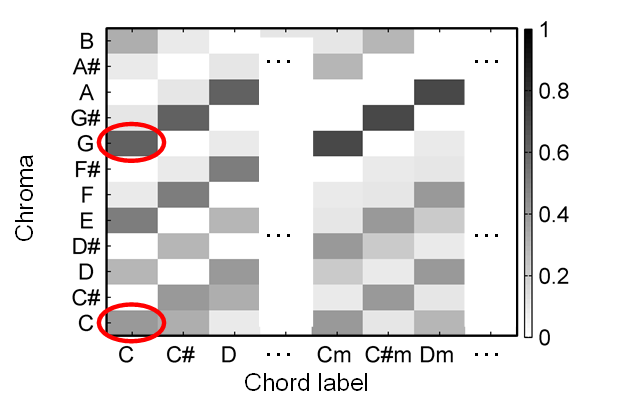 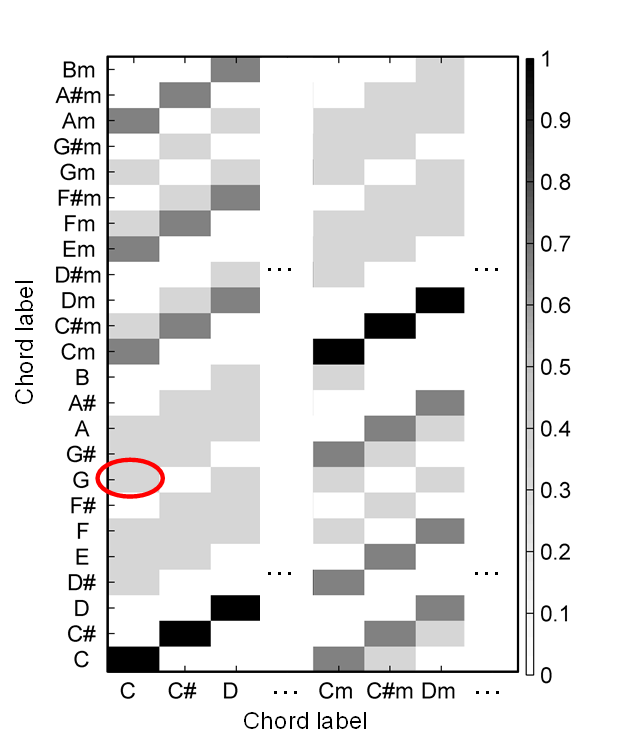 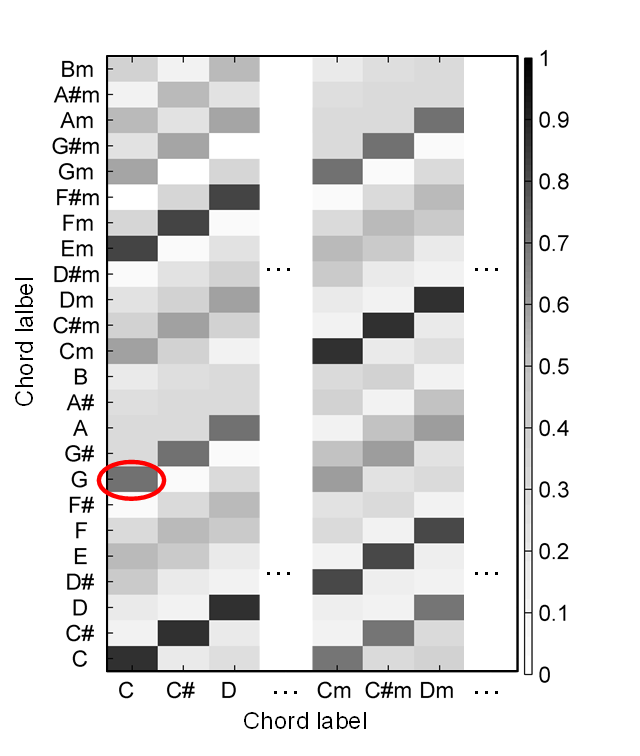 5.2 Template-Based Chord Recognition
Fig. 5.19
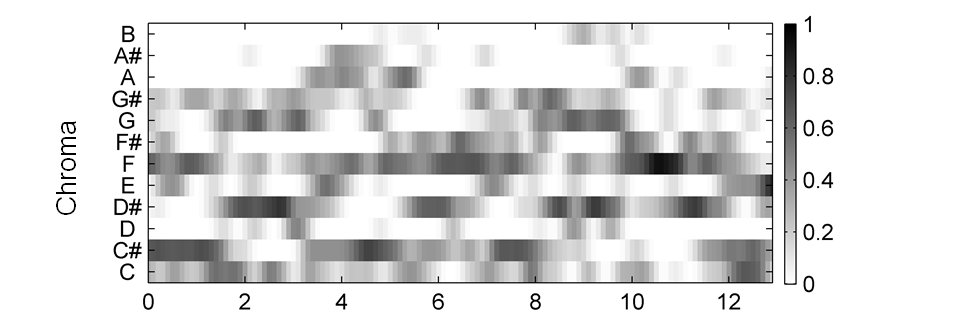 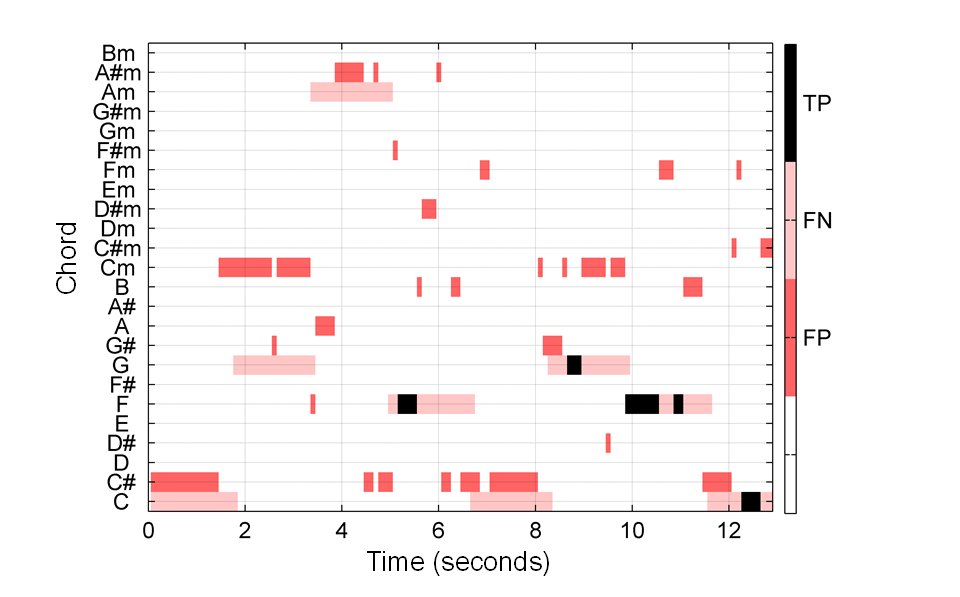 5.2 Template-Based Chord Recognition
Fig. 5.20
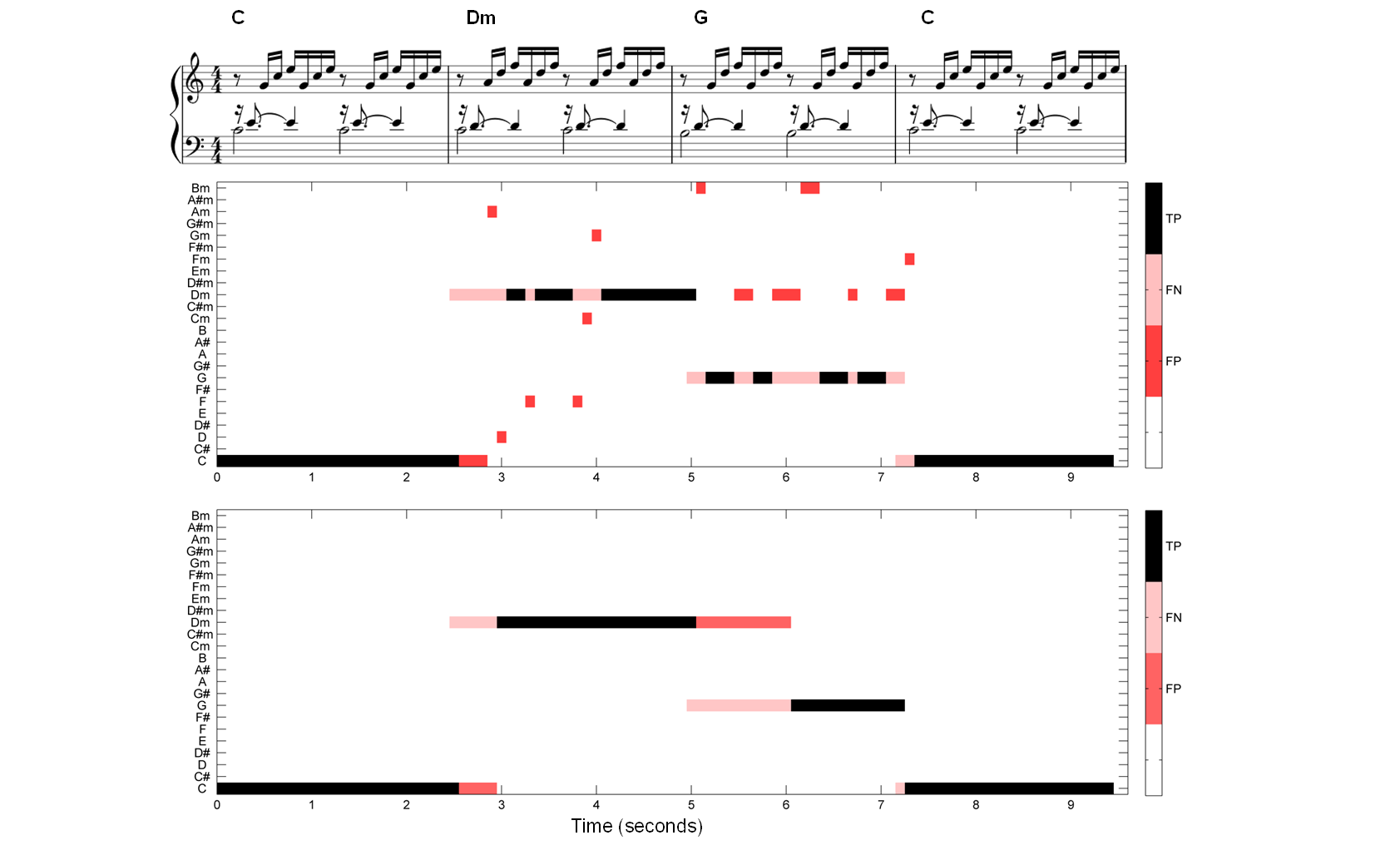 5.2 Template-Based Chord Recognition
Fig. 5.20
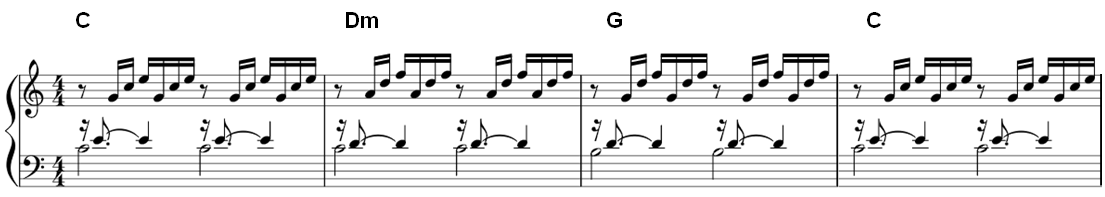 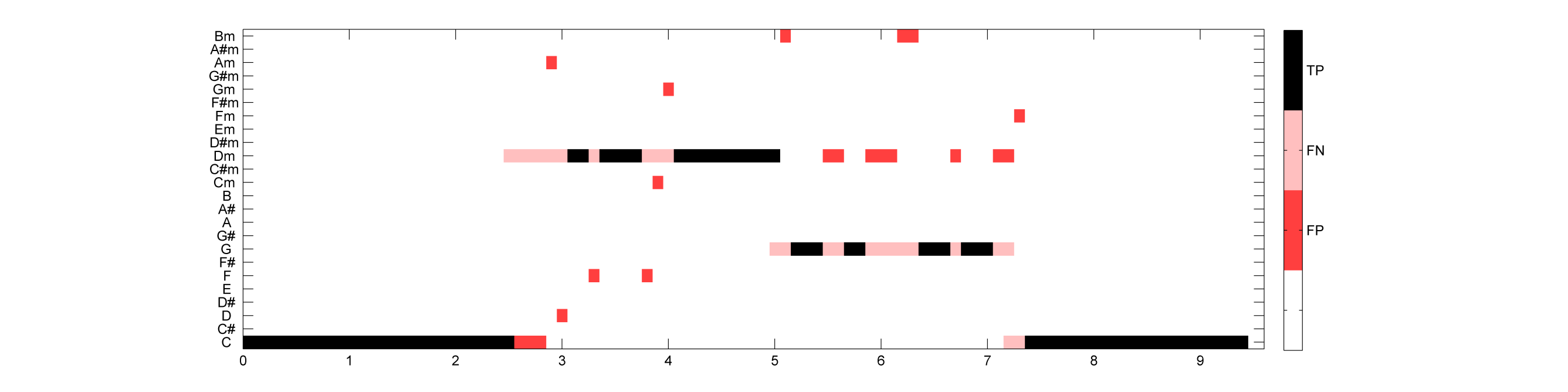 Time (seconds)
5.2 Template-Based Chord Recognition
Fig. 5.20
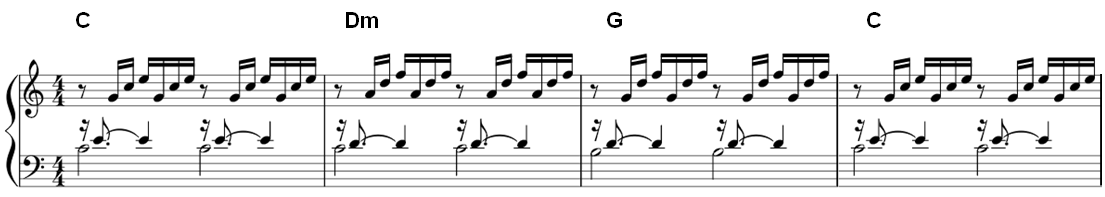 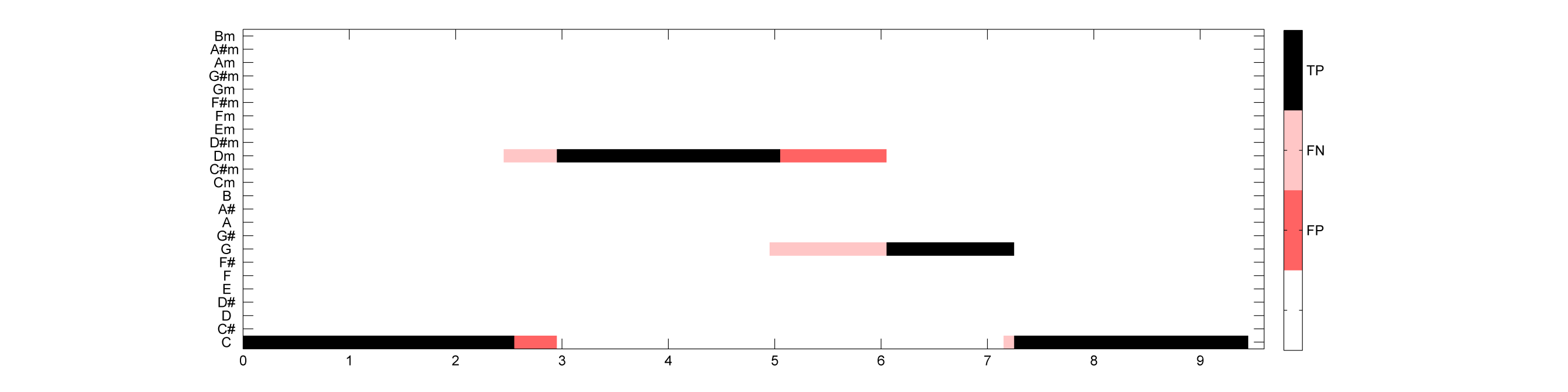 Time (seconds)
5.2 Template-Based Chord Recognition
Fig. 5.21
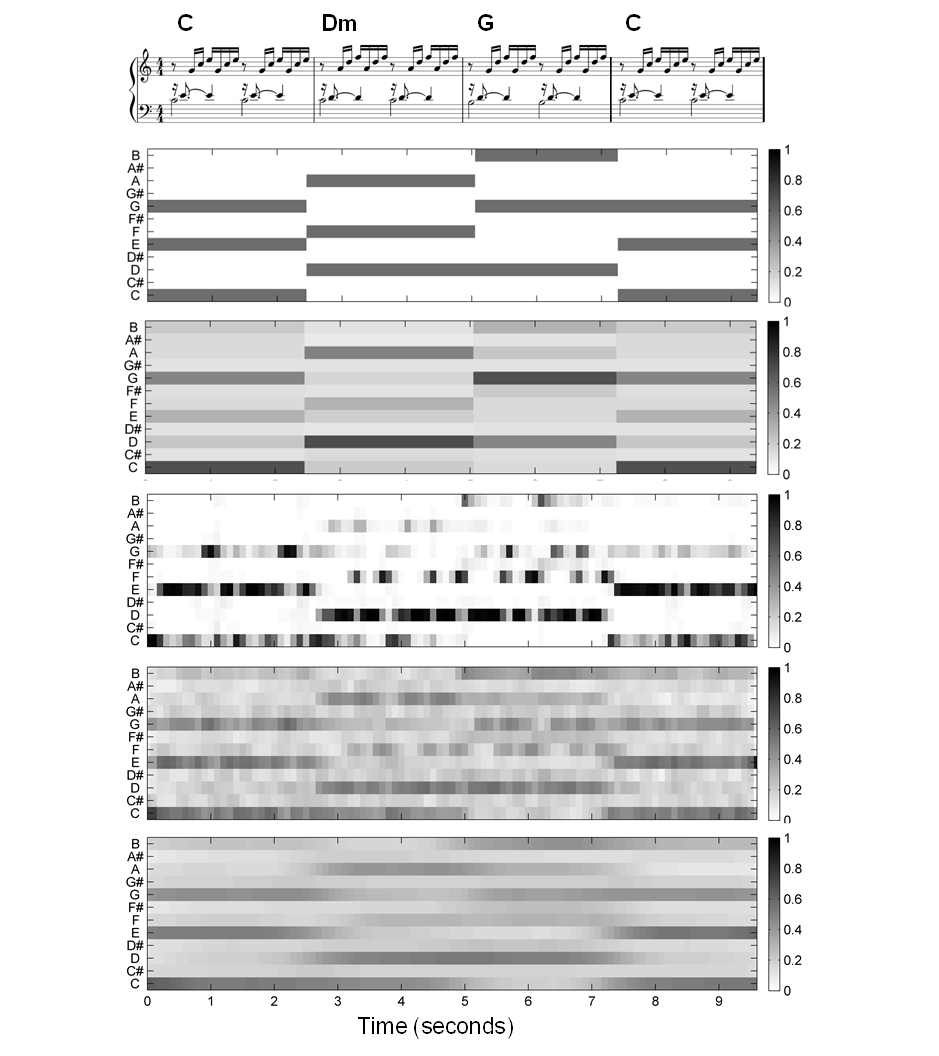 5.2 Template-Based Chord Recognition
Fig. 5.21
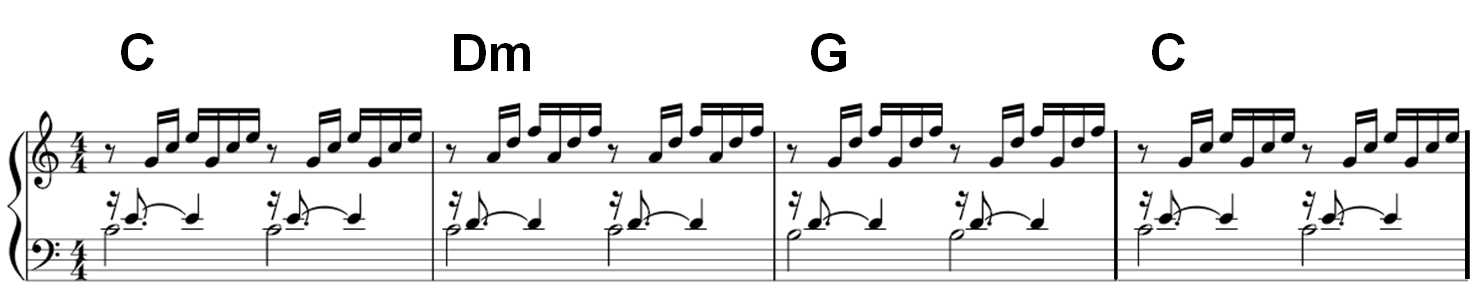 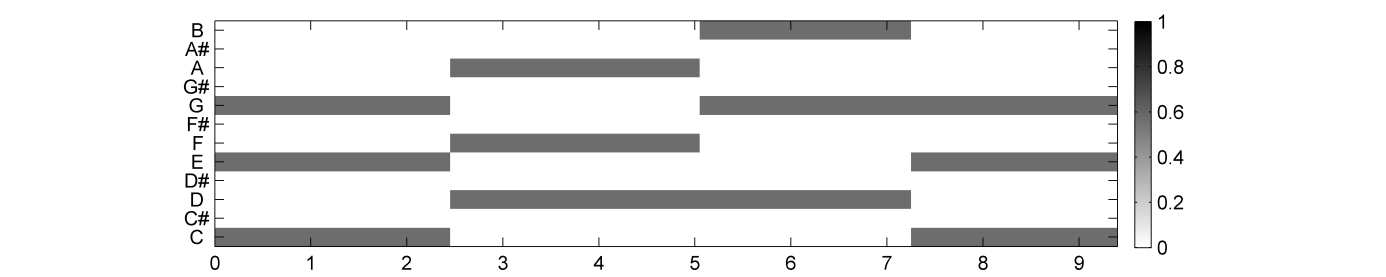 Time (seconds)
5.2 Template-Based Chord Recognition
Fig. 5.21
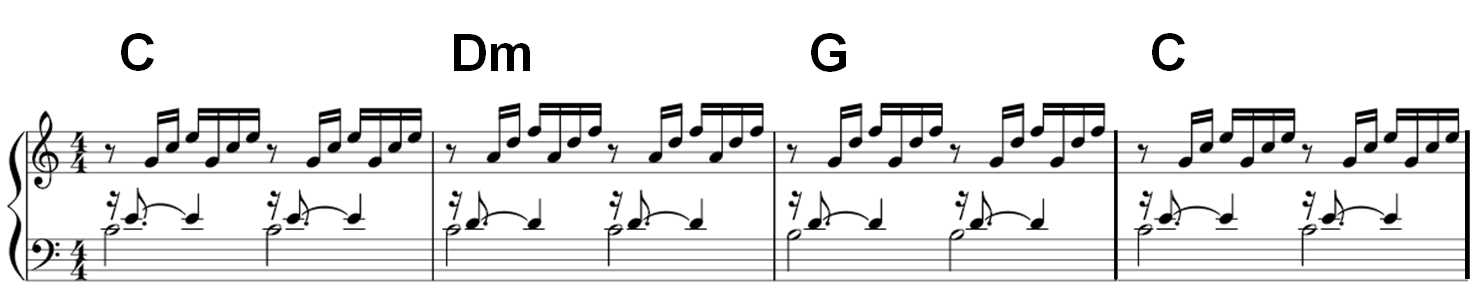 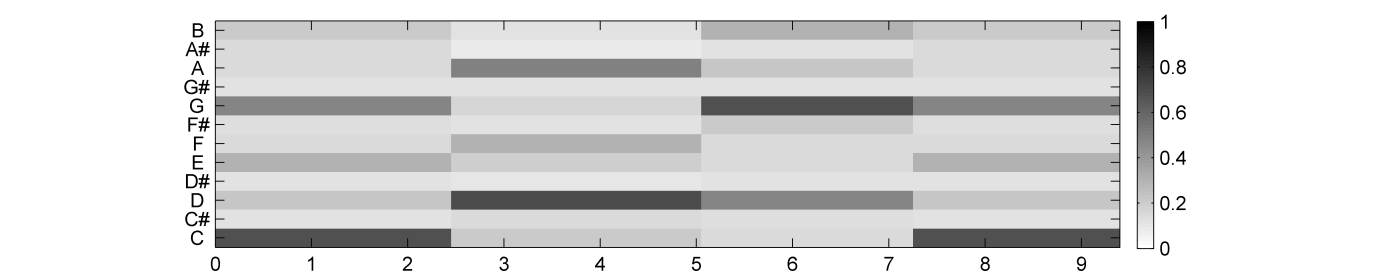 Time (seconds)
5.2 Template-Based Chord Recognition
Fig. 5.21
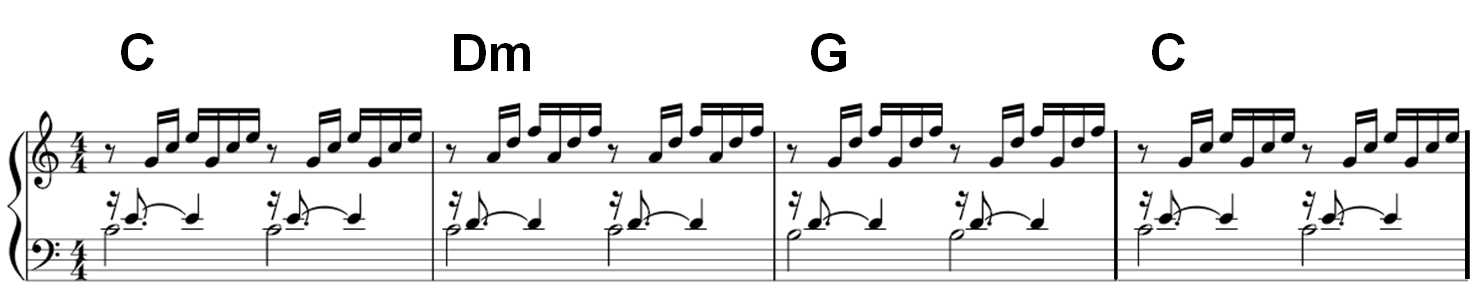 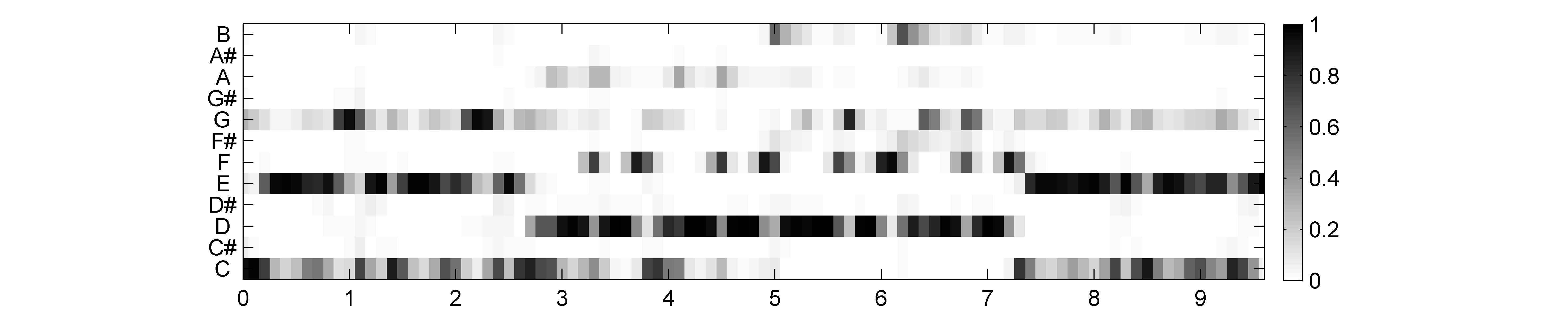 Time (seconds)
5.2 Template-Based Chord Recognition
Fig. 5.21
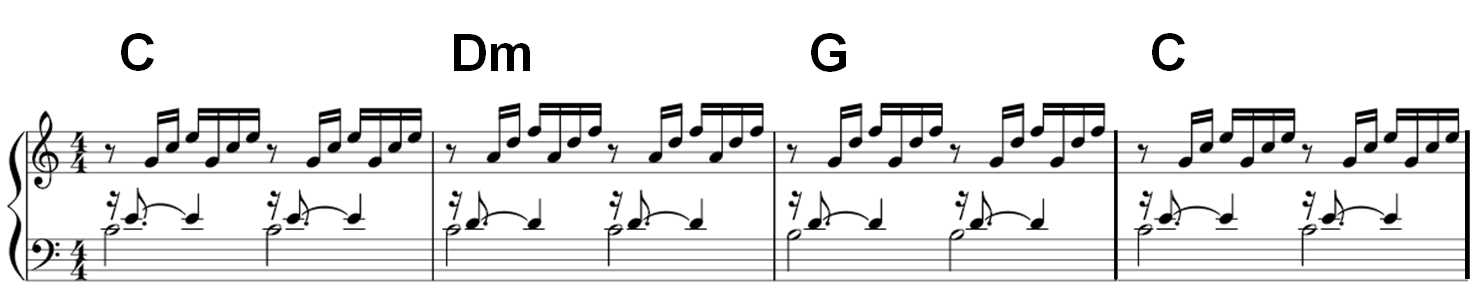 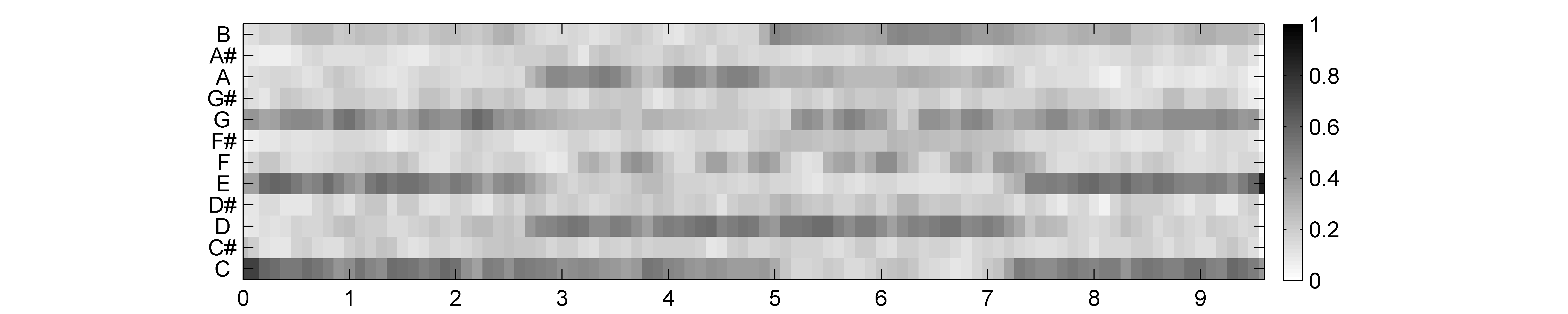 Time (seconds)
5.2 Template-Based Chord Recognition
Fig. 5.21
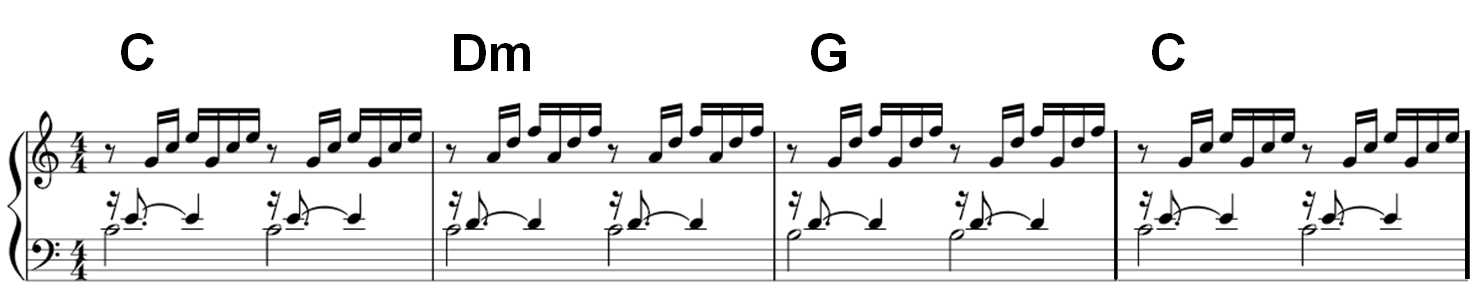 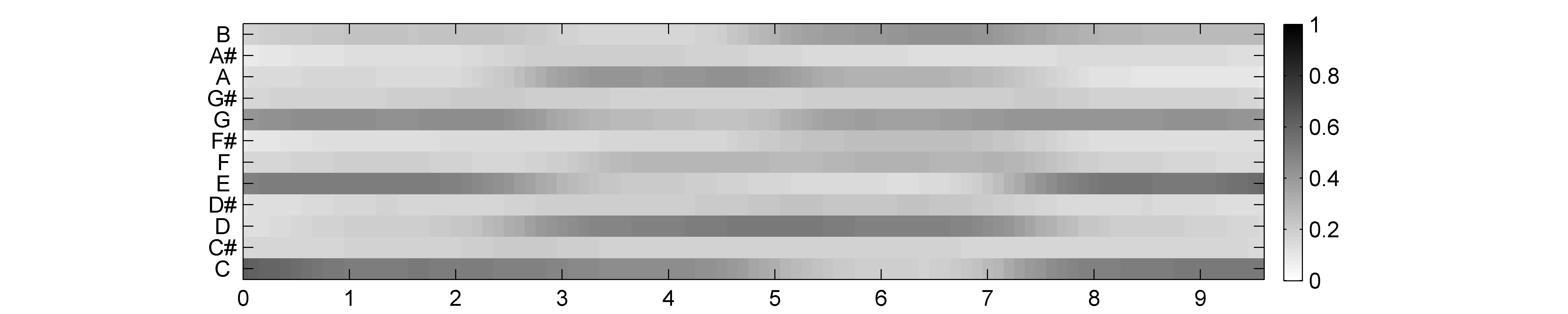 Time (seconds)
5.2 Template-Based Chord Recognition
Fig. 5.22
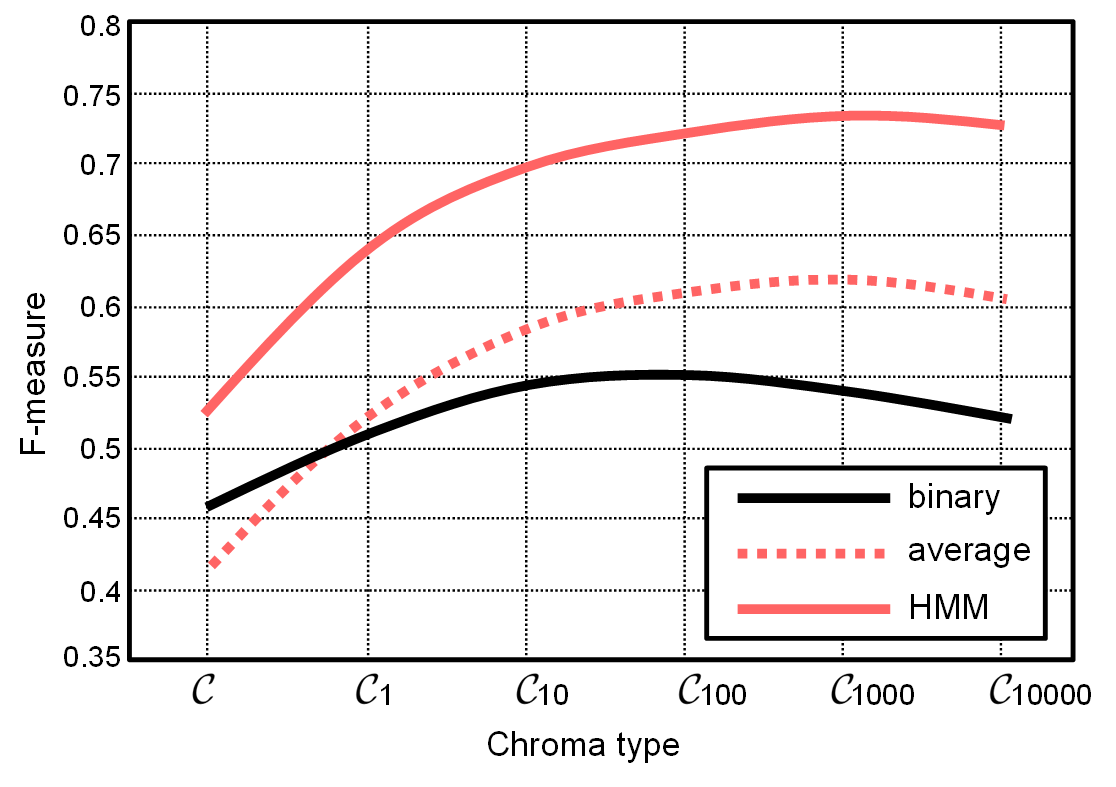 5.2 Template-Based Chord Recognition
Fig. 5.23
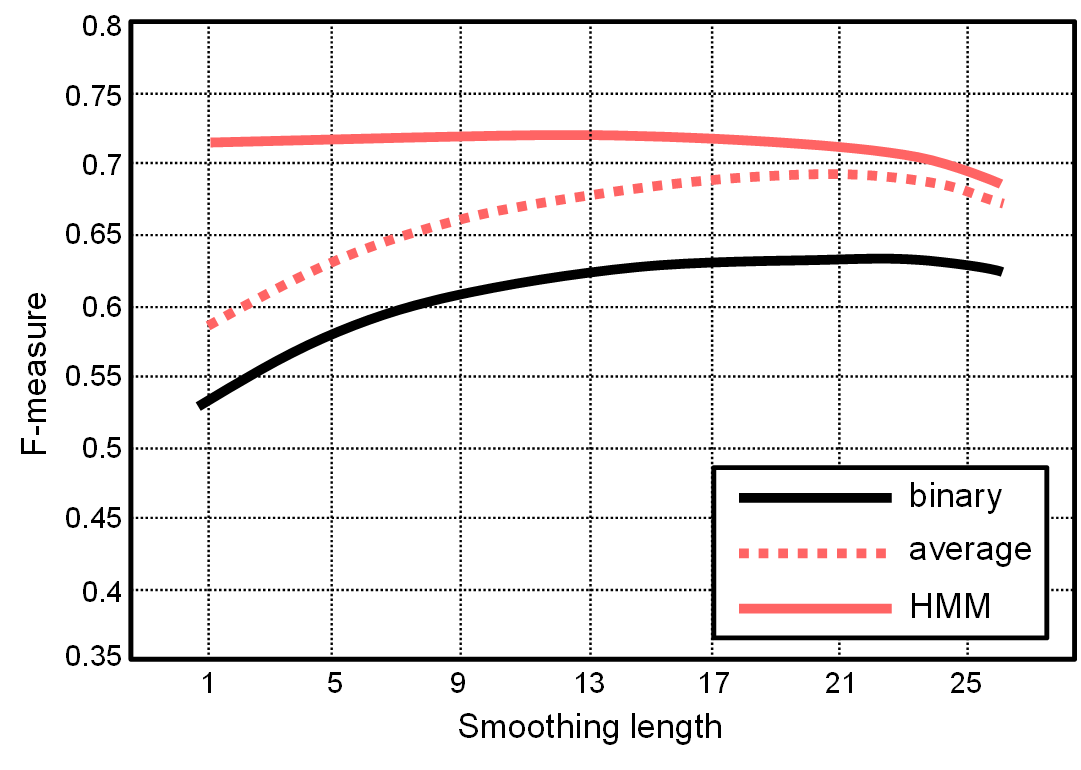 5.3 HMM-Based Chord Recognition
Fig. 5.24
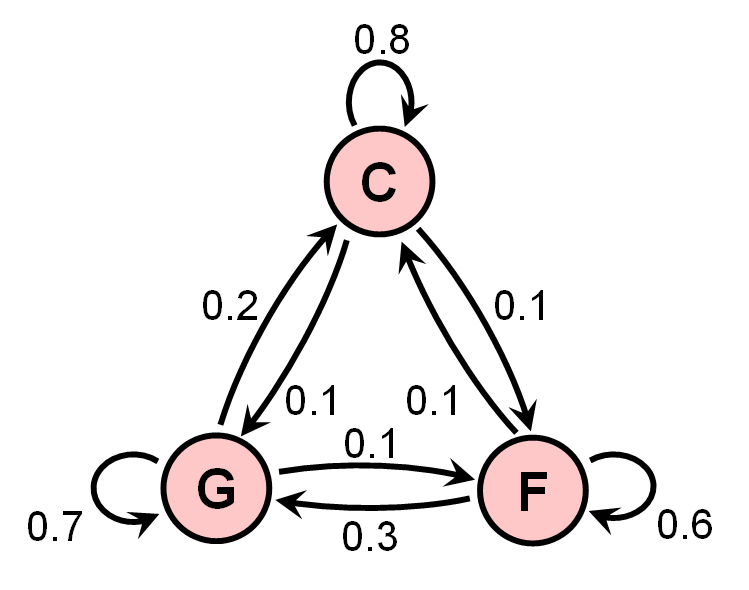 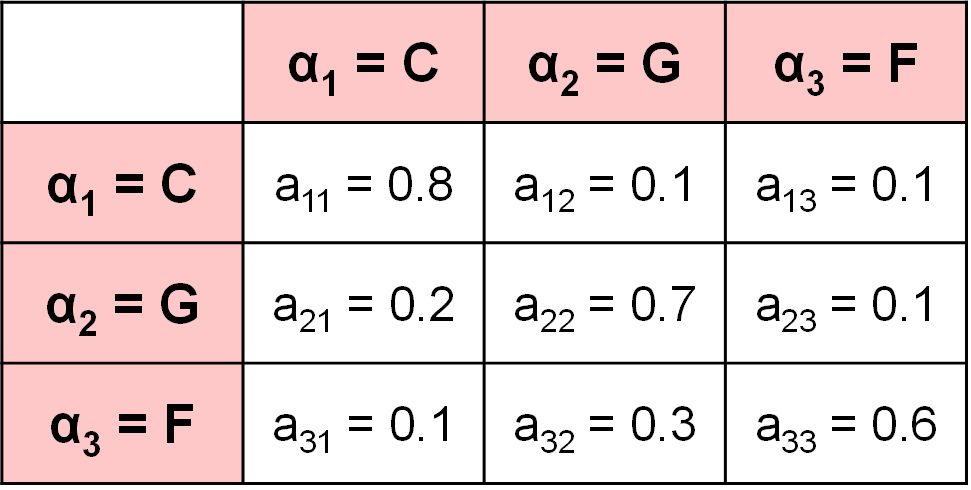 5.3 HMM-Based Chord Recognition
Fig. 5.25
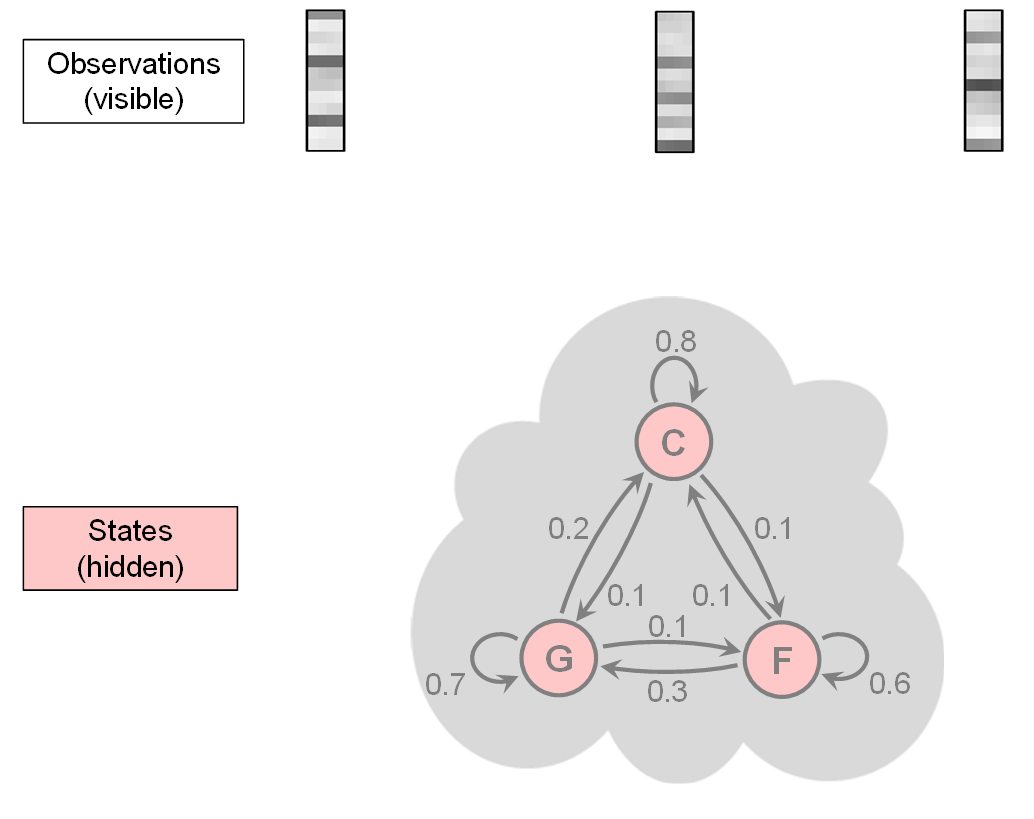 5.3 HMM-Based Chord Recognition
Fig. 5.25
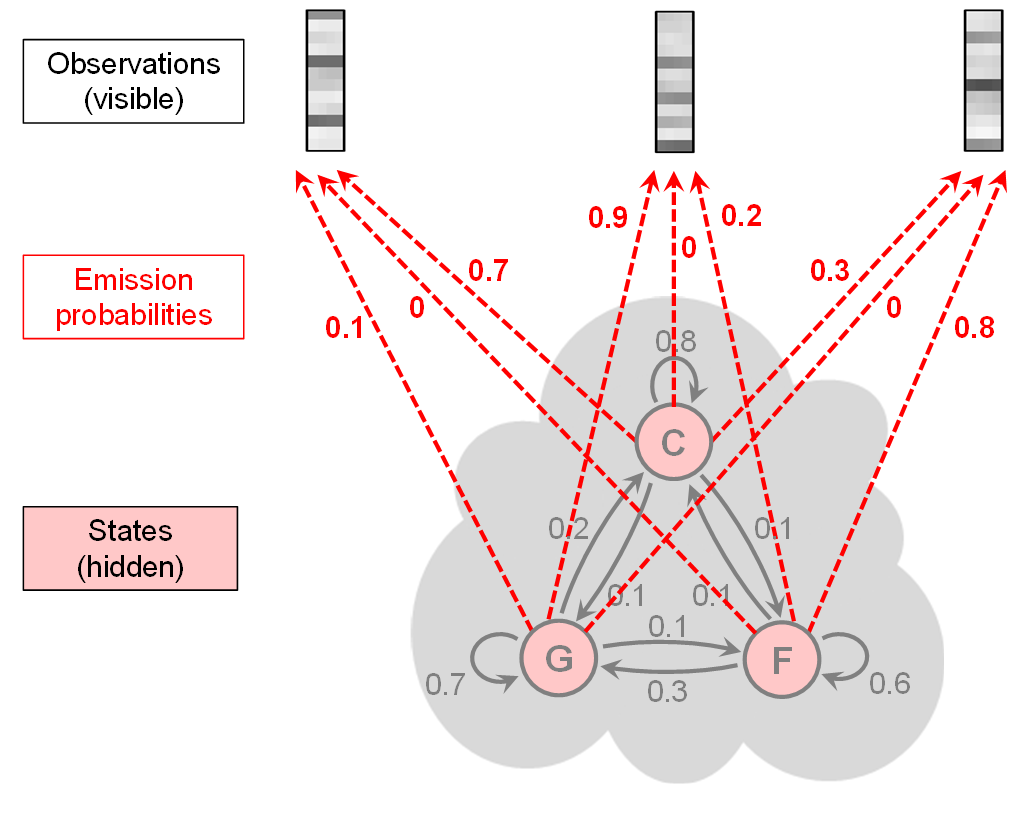 5.3 HMM-Based Chord Recognition
Fig. 5.26
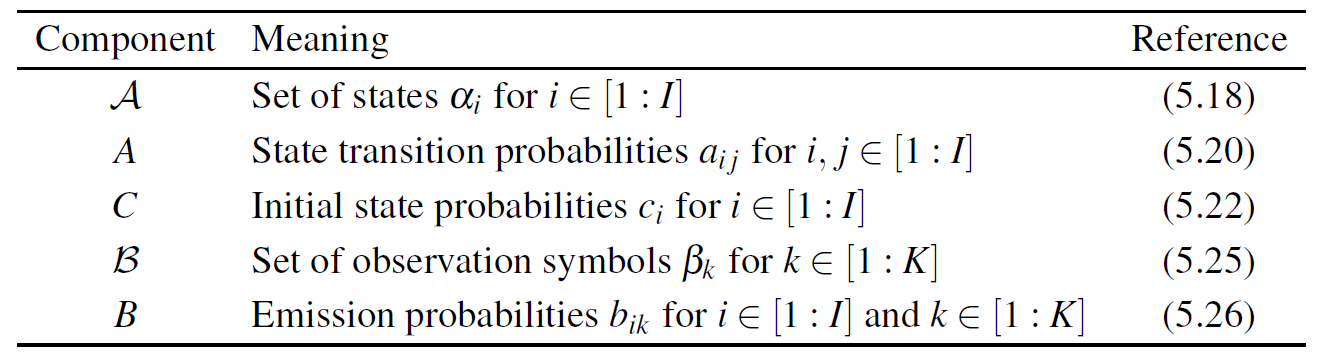 5.3 HMM-Based Chord Recognition
Table 5.1
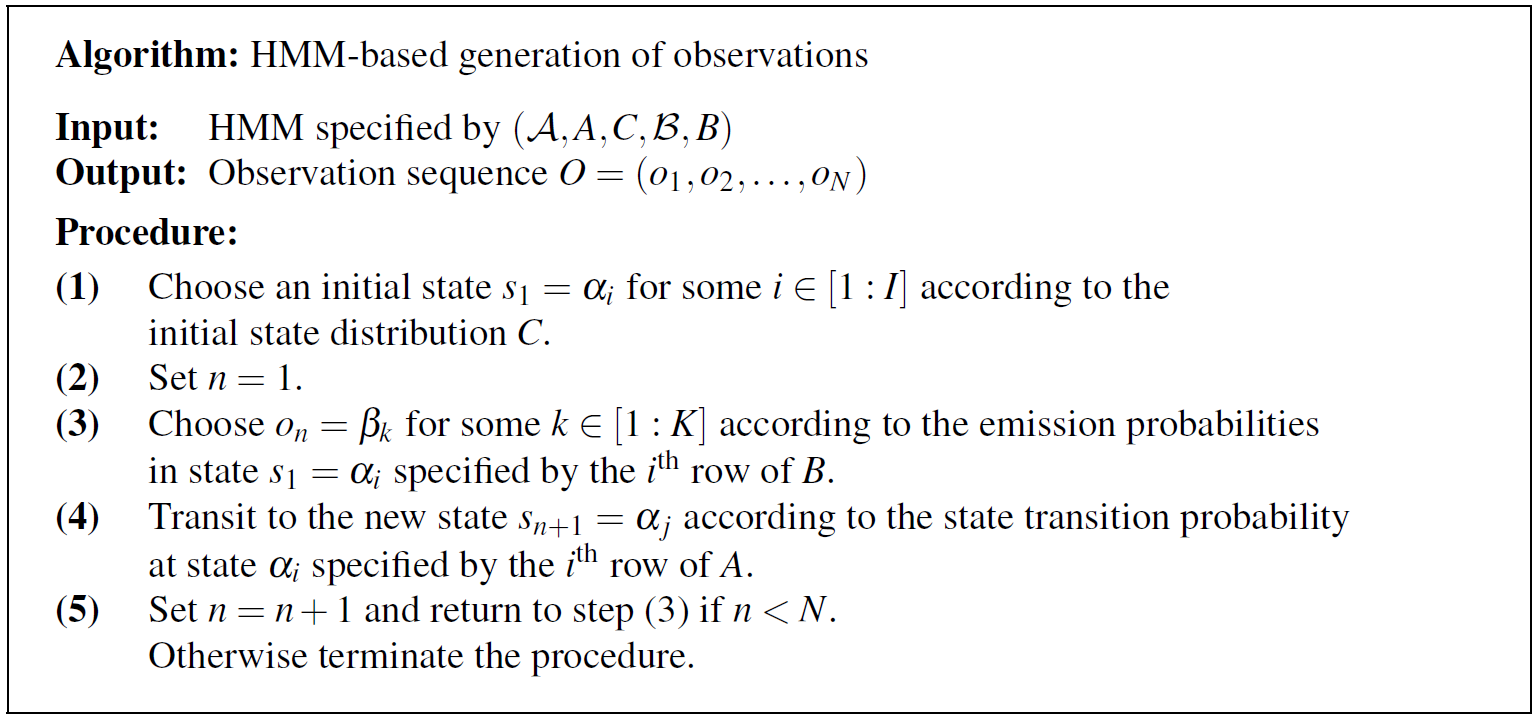 5.3 HMM-Based Chord Recognition
Fig. 5.27
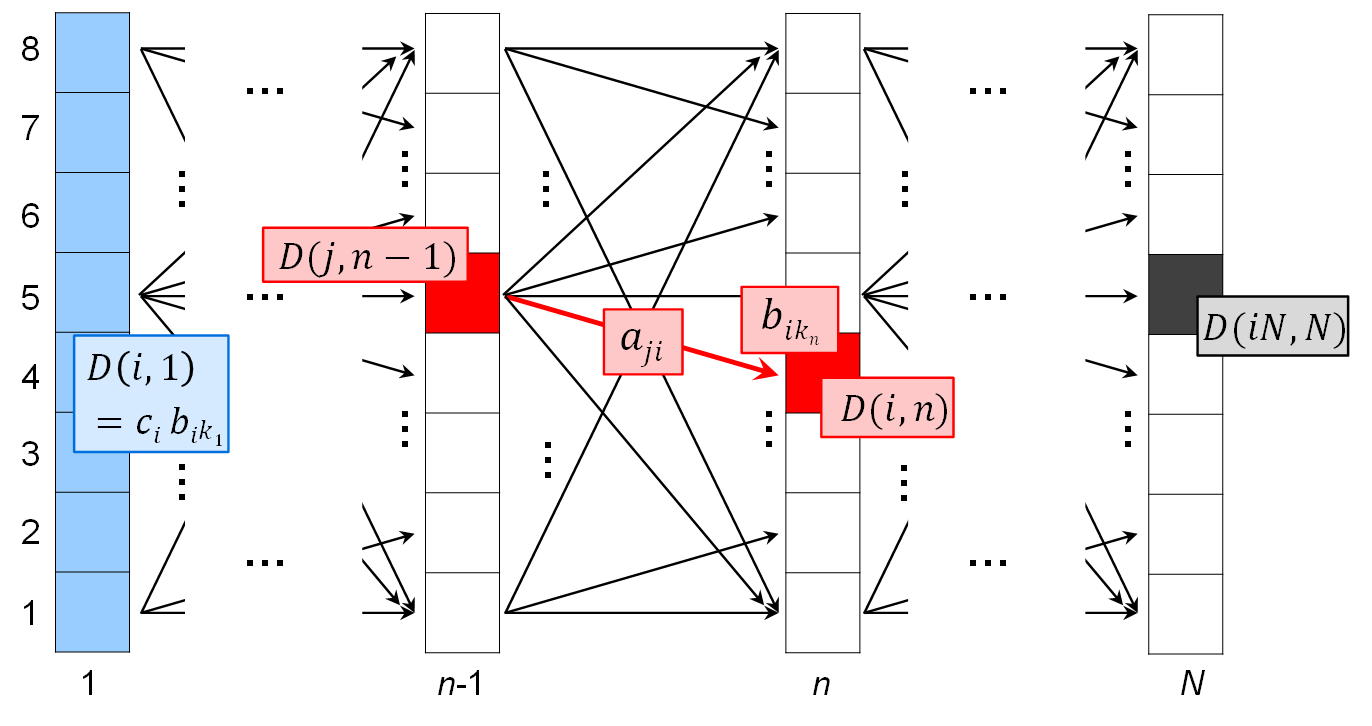 5.3 HMM-Based Chord Recognition
Table 5.2
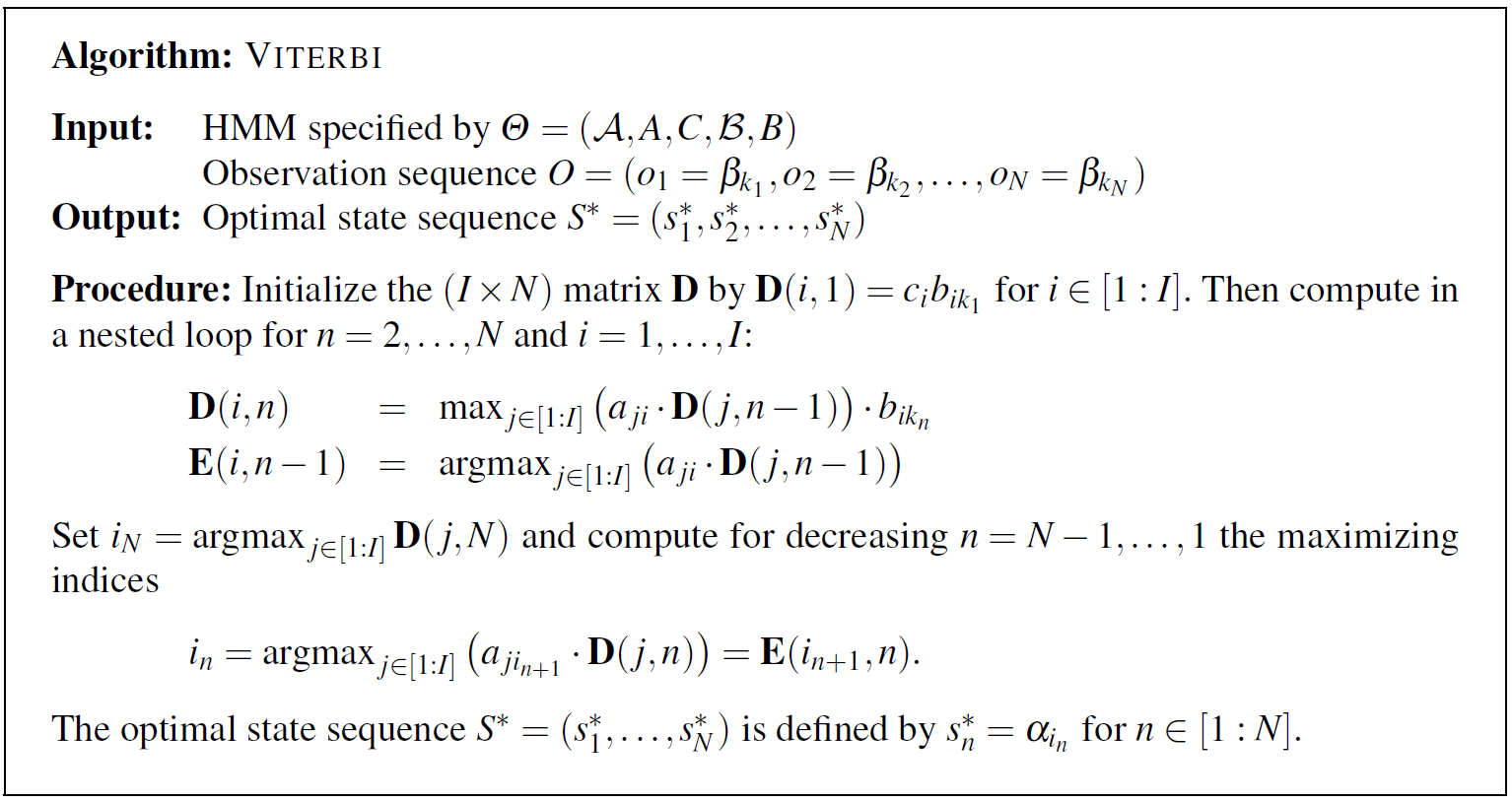 5.3 HMM-Based Chord Recognition
Fig. 5.28
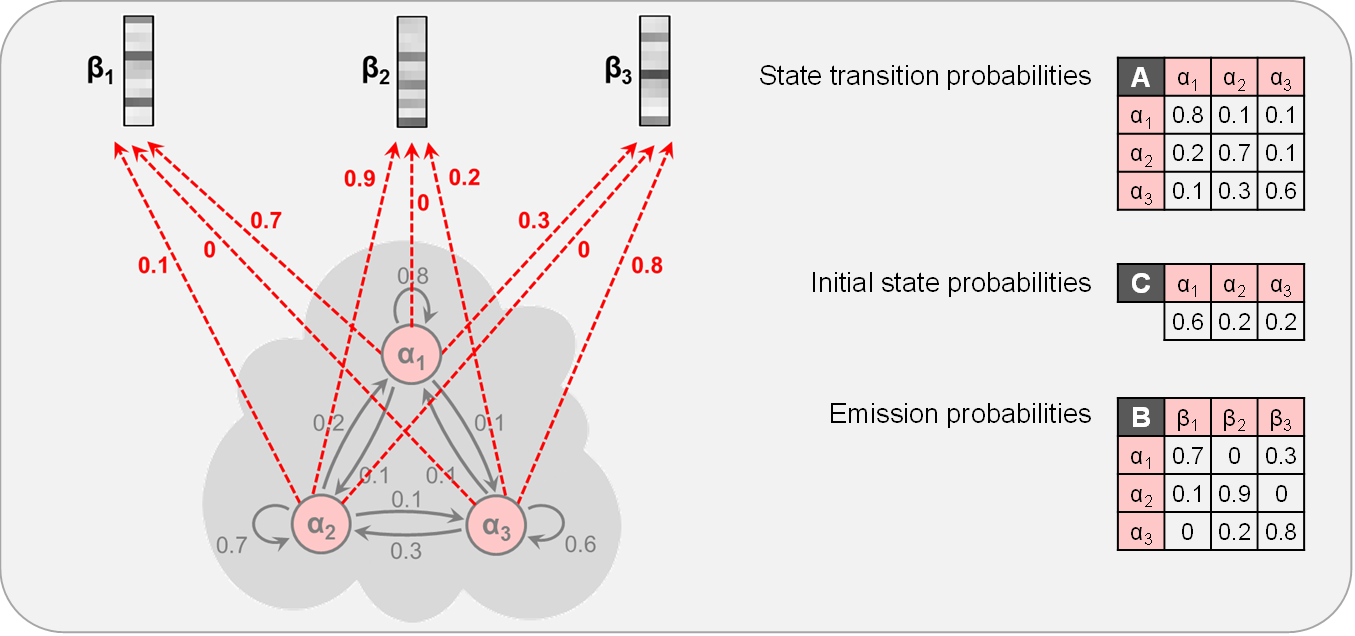 5.3 HMM-Based Chord Recognition
Fig. 5.28
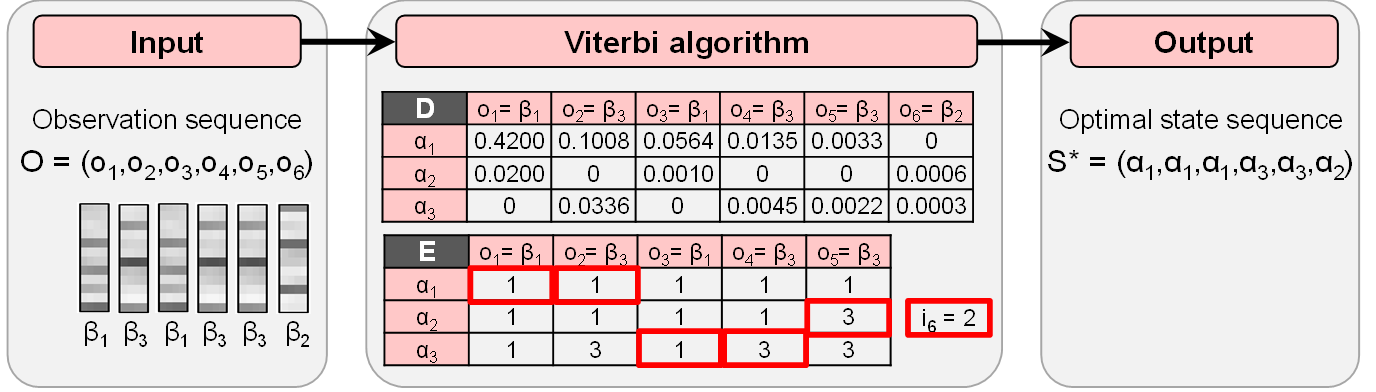 5.3 HMM-Based Chord Recognition
Fig. 5.29
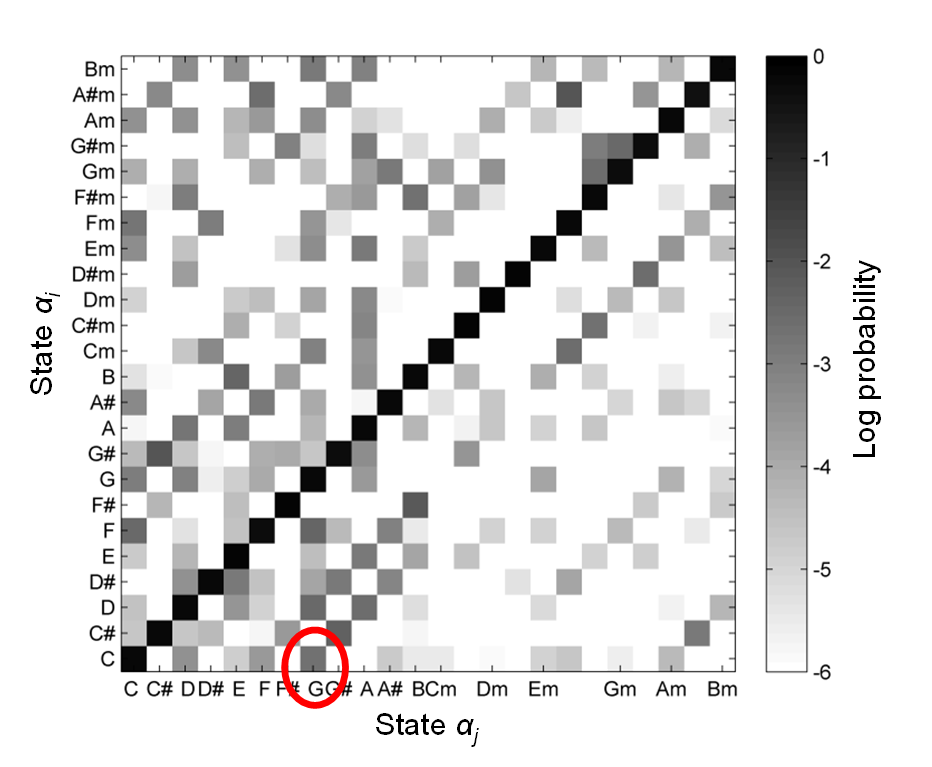 5.3 HMM-Based Chord Recognition
Fig. 5.30
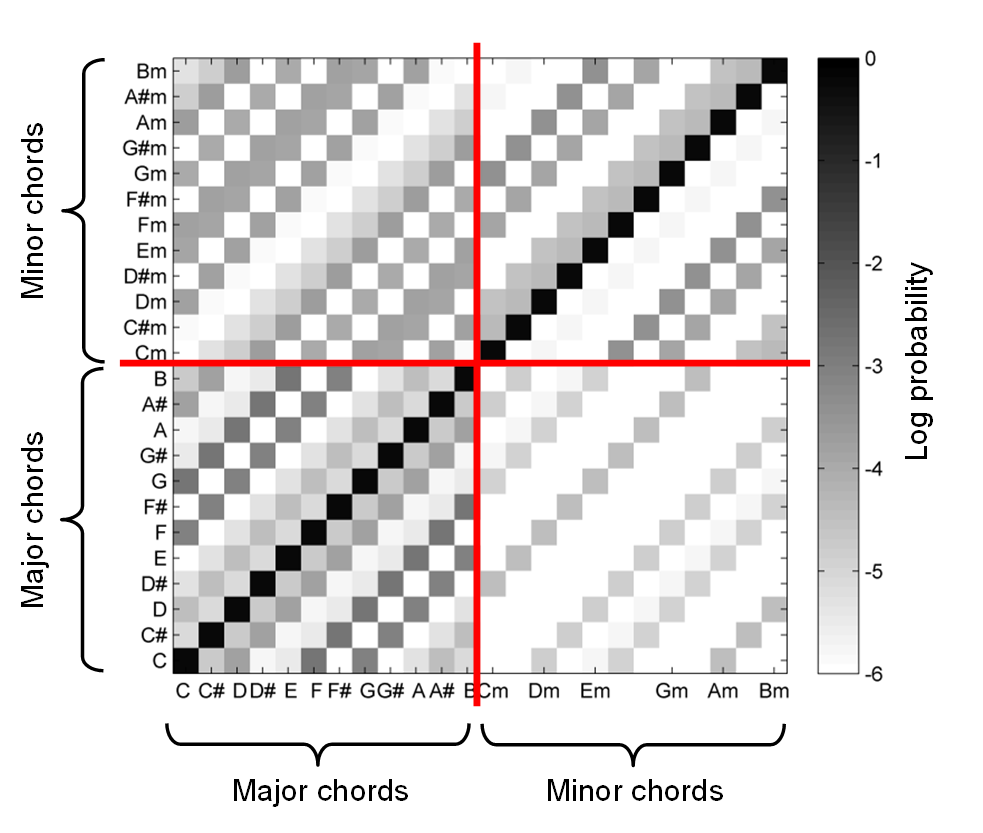 5.3 HMM-Based Chord Recognition
Fig. 5.31
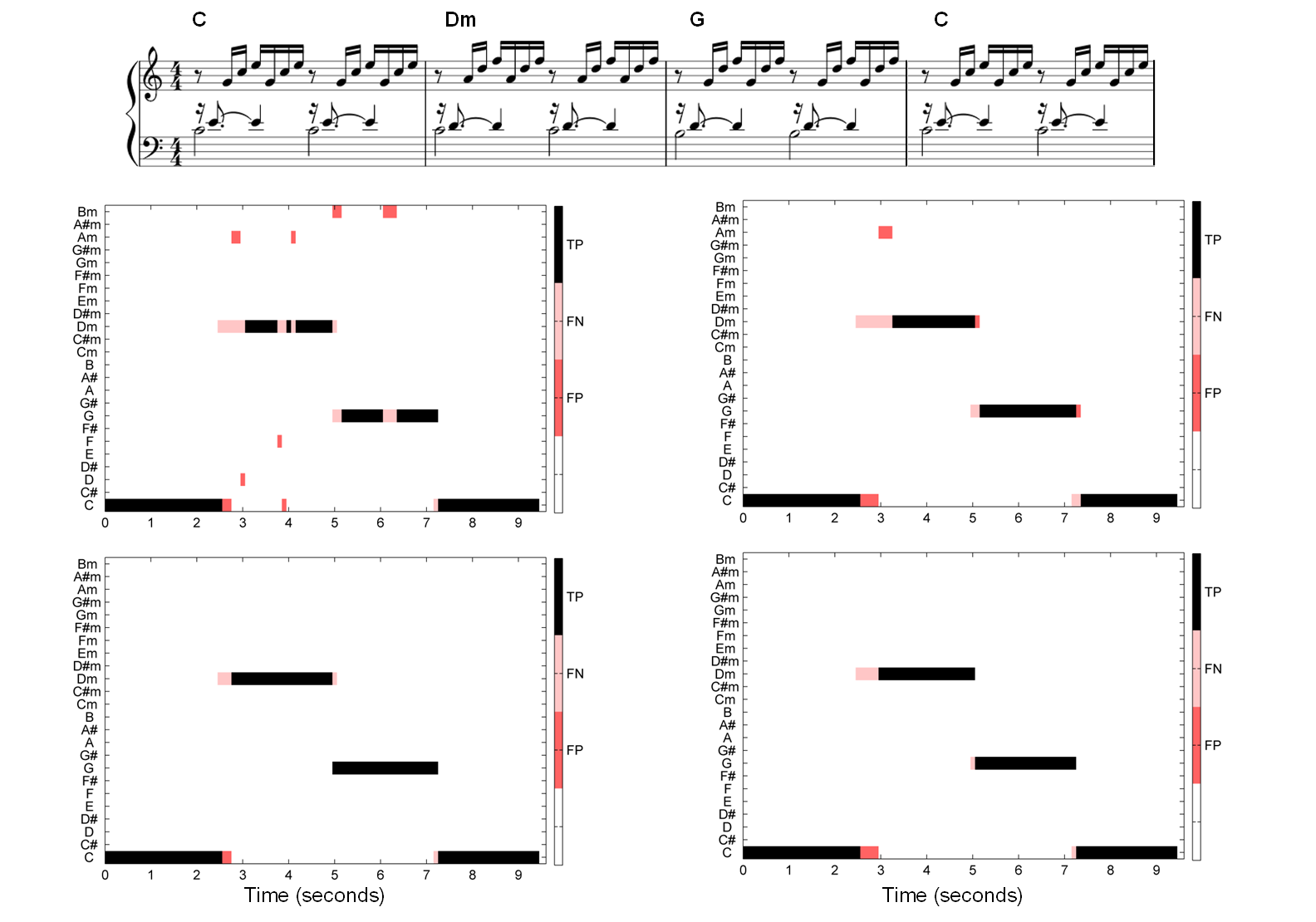 5.3 HMM-Based Chord Recognition
Fig. 5.32
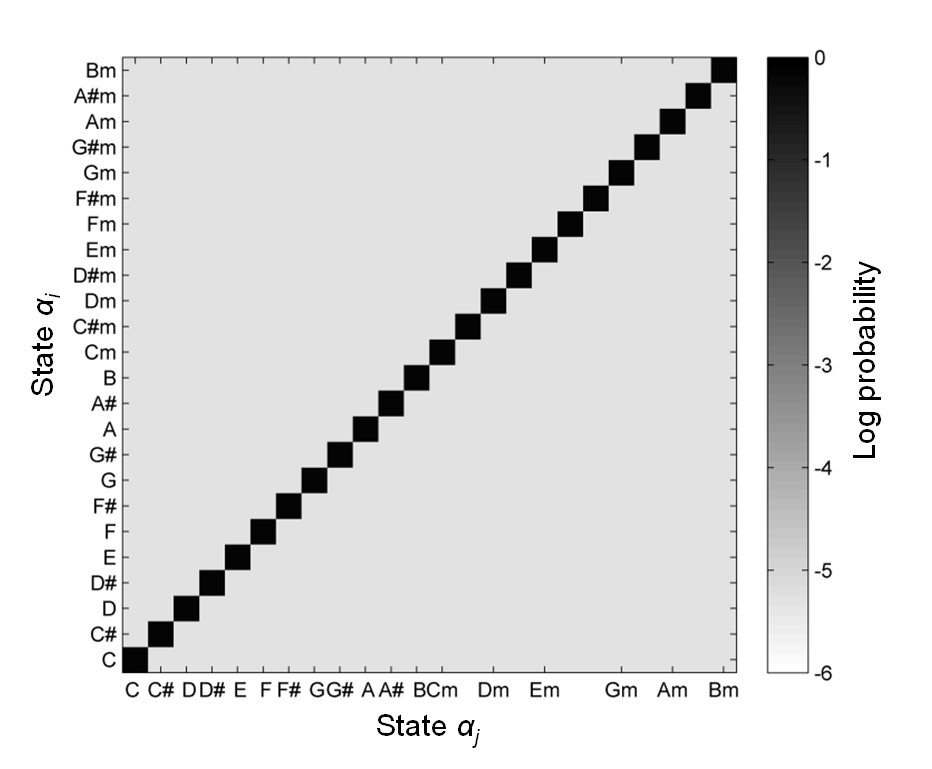 5.4 Further Notes
Fig. 5.33
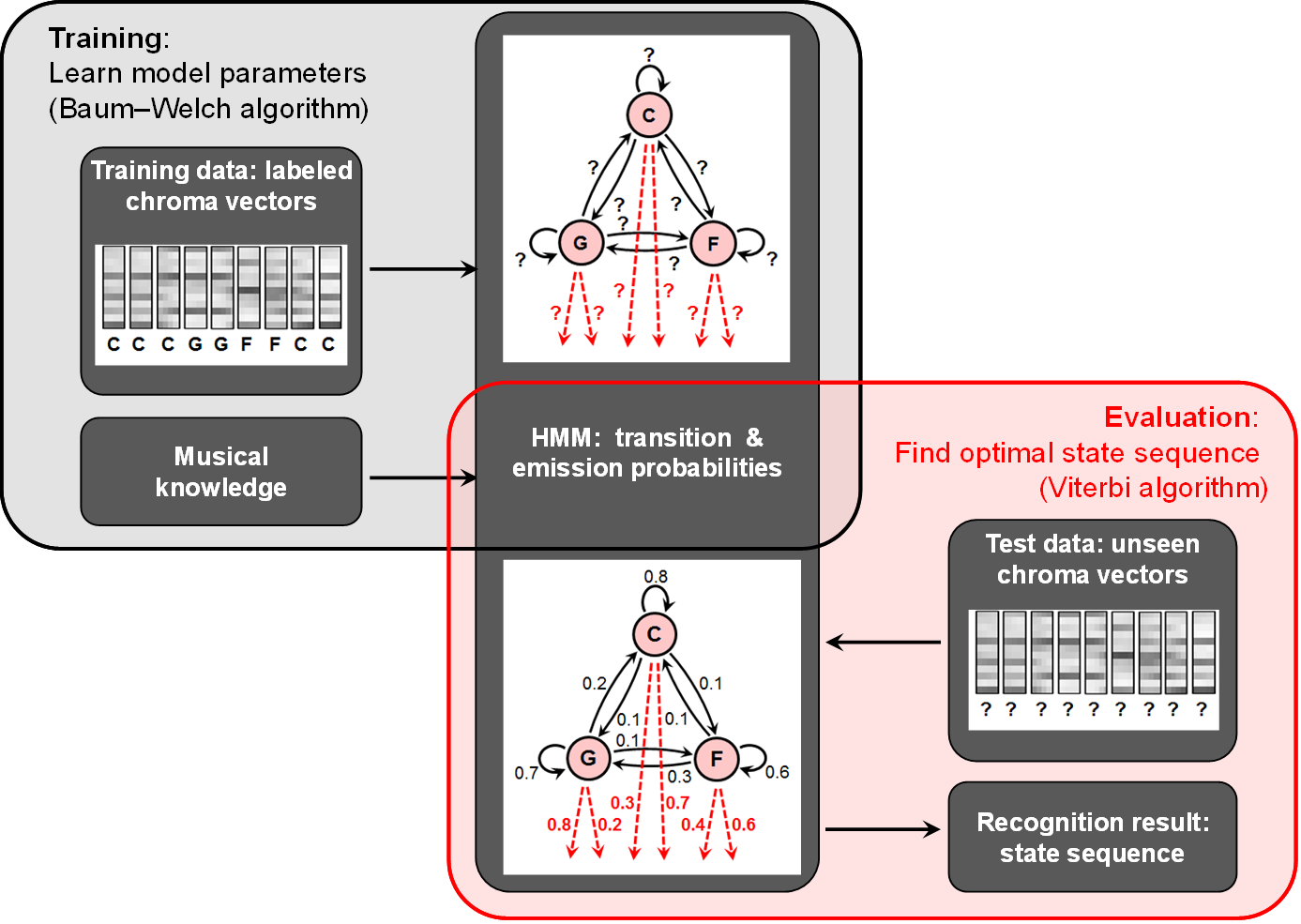